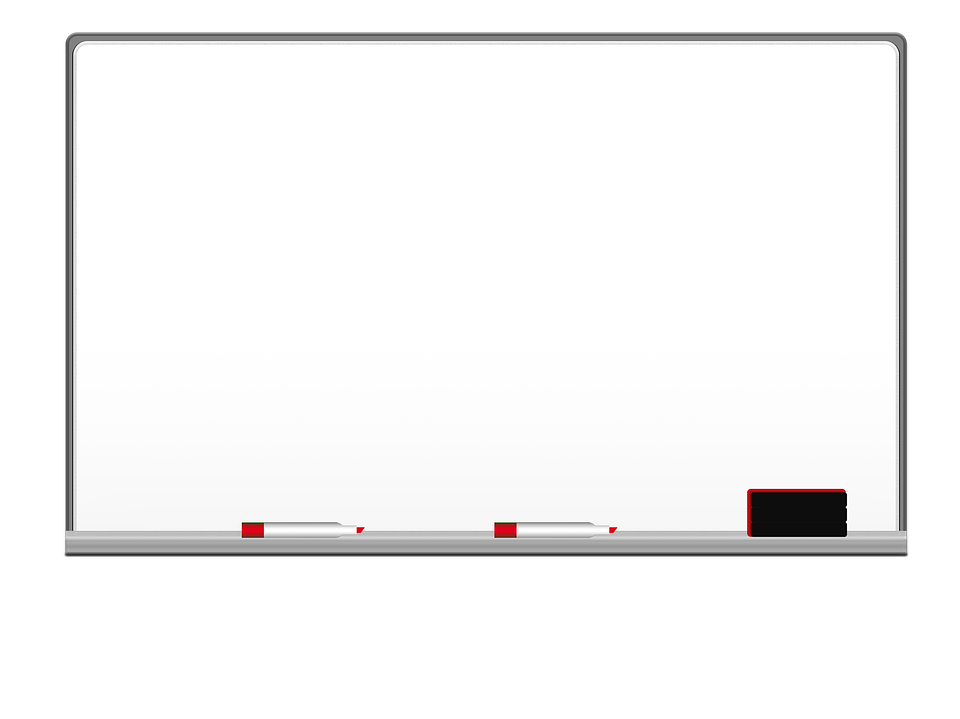 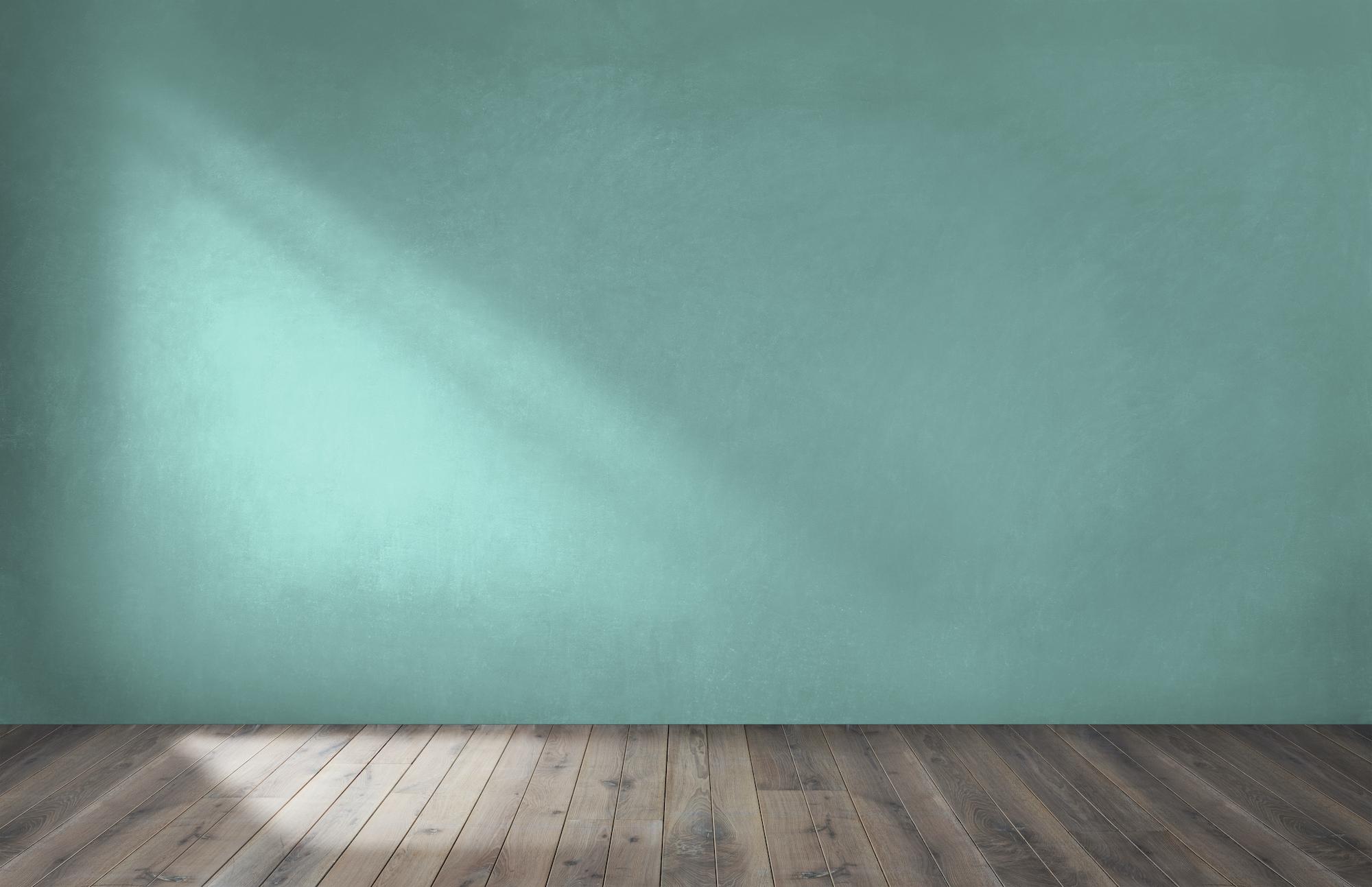 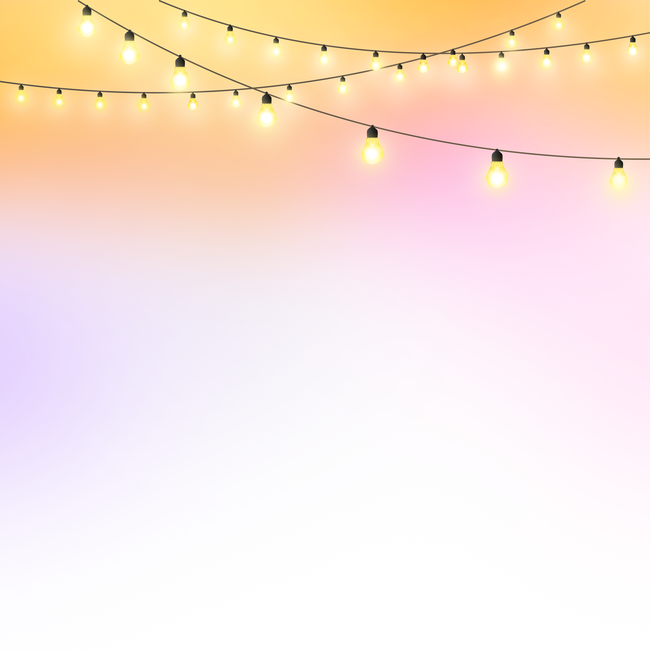 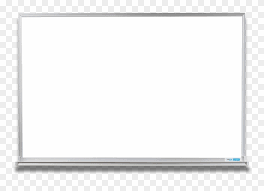 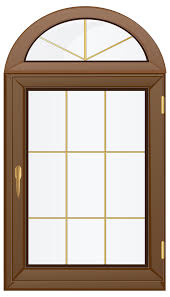 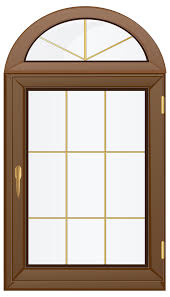 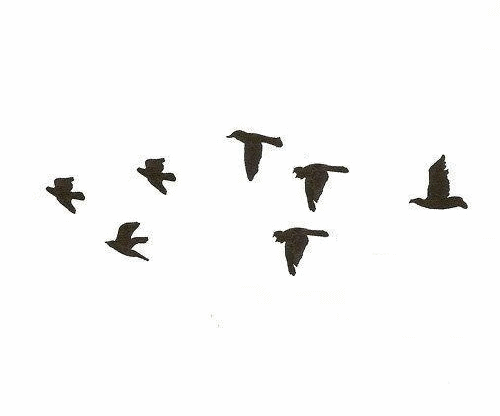 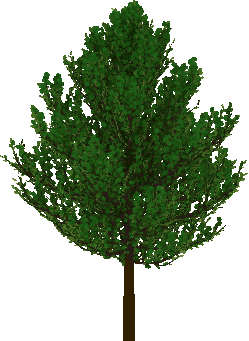 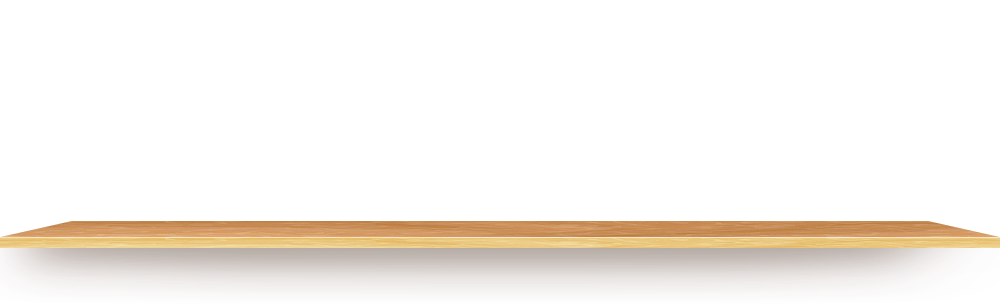 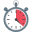 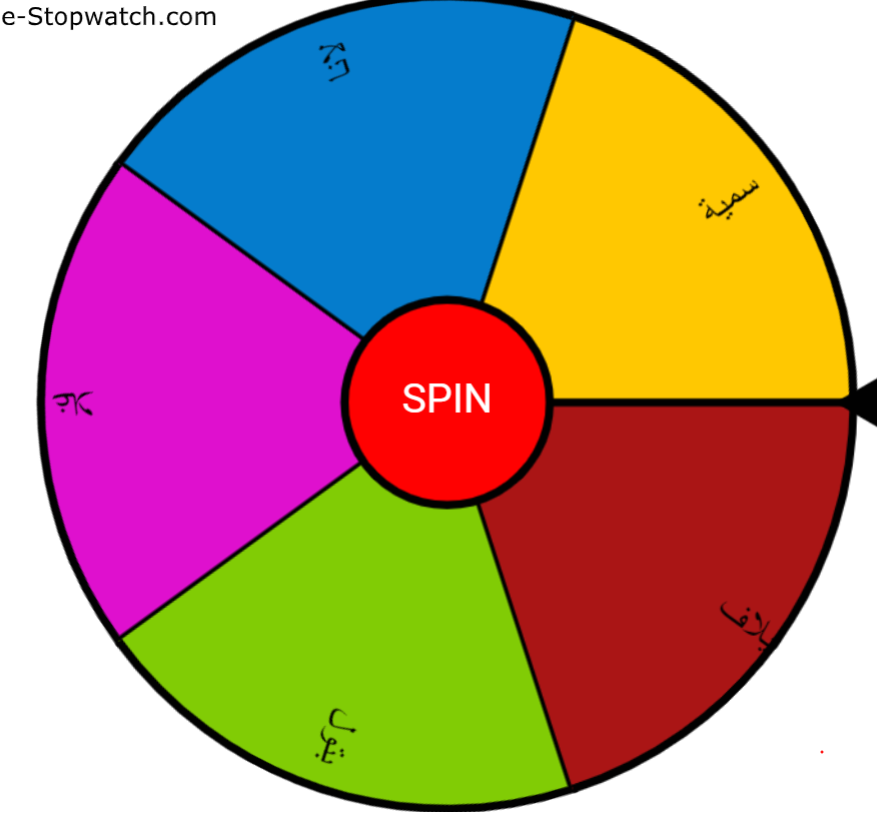 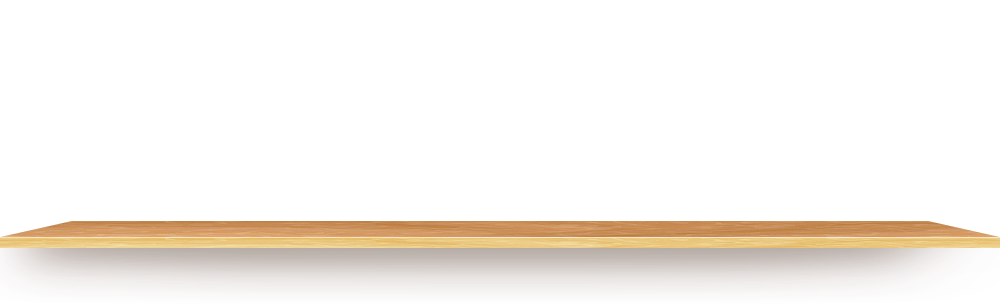 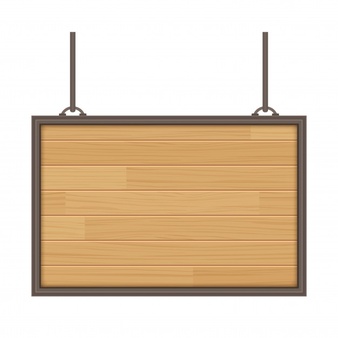 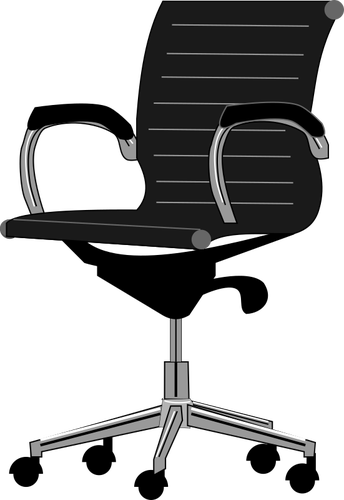 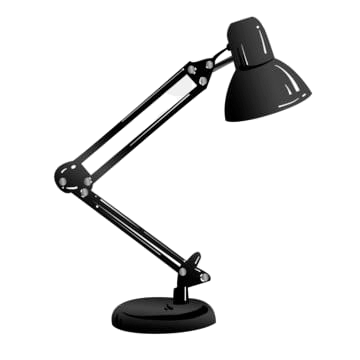 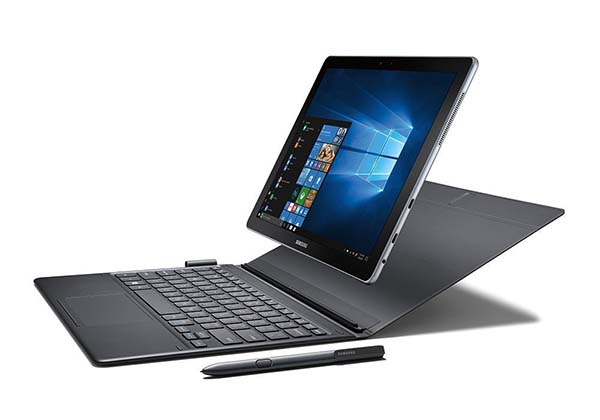 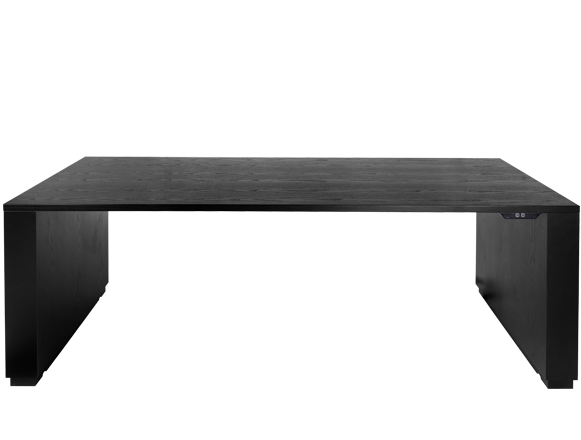 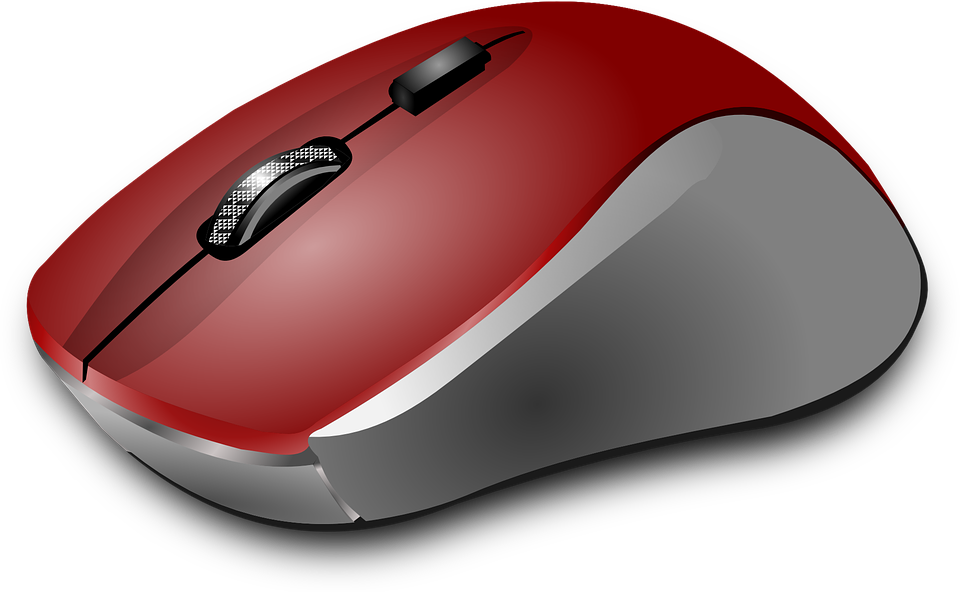 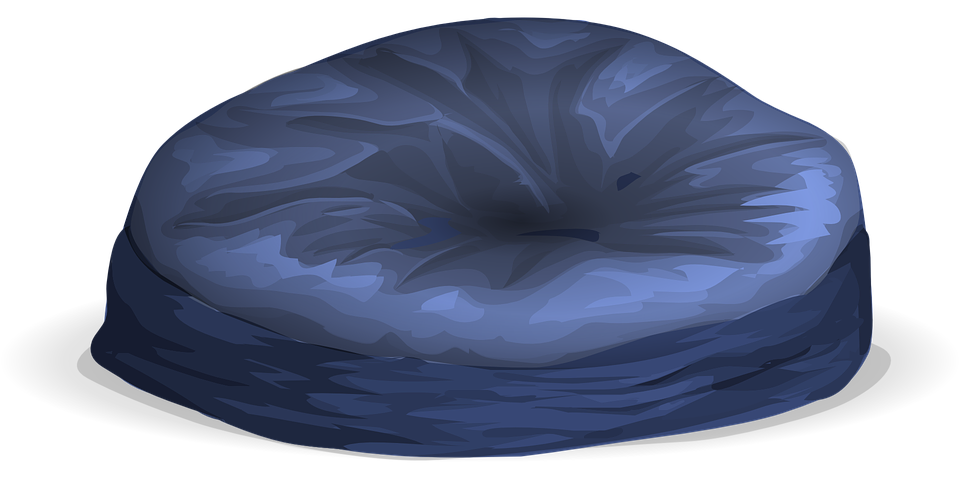 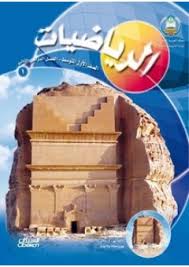 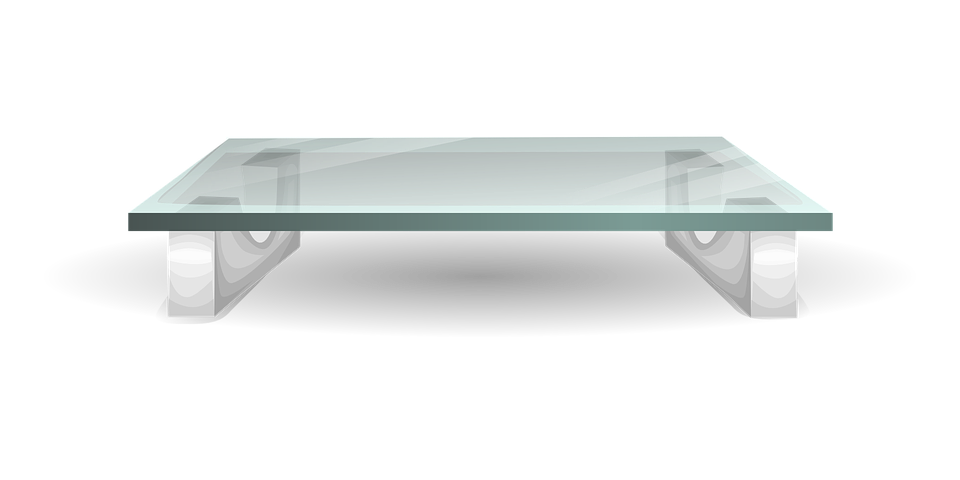 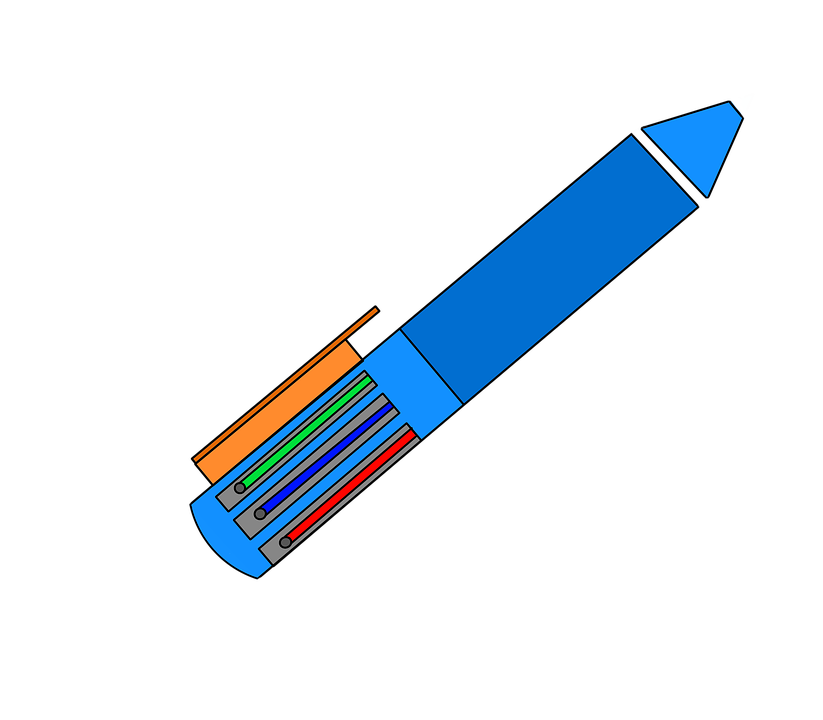 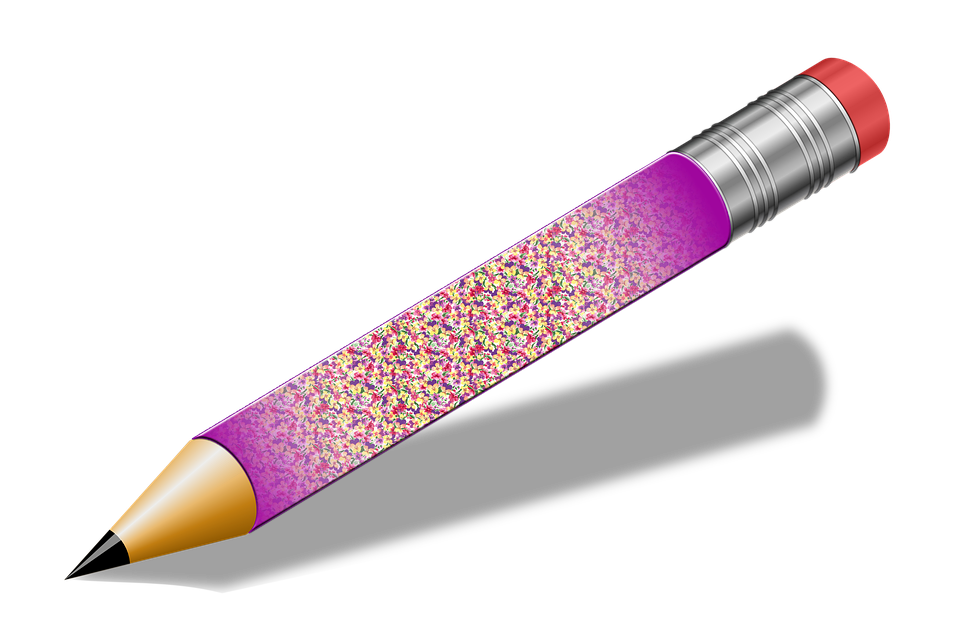 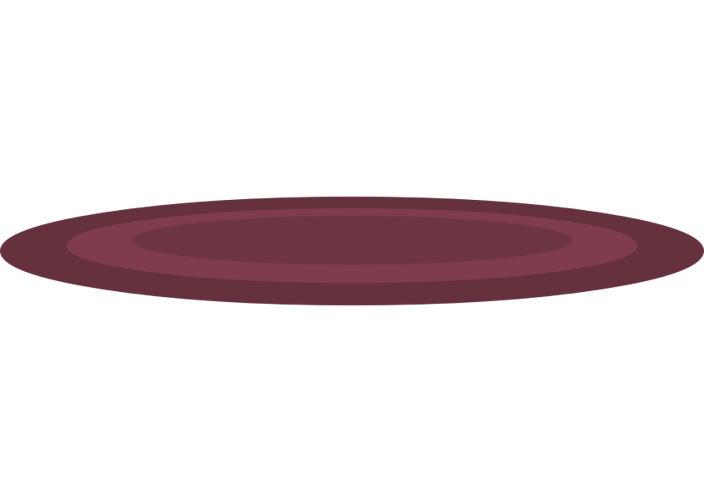 88
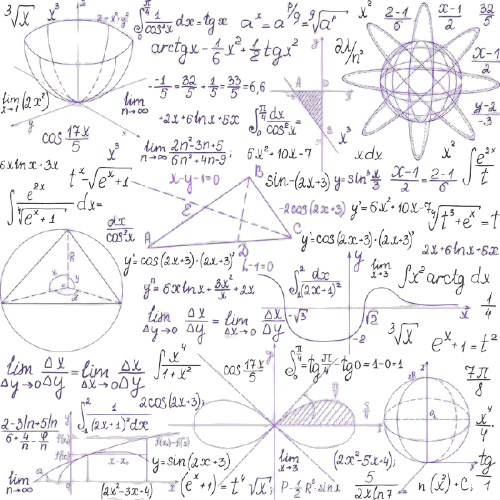 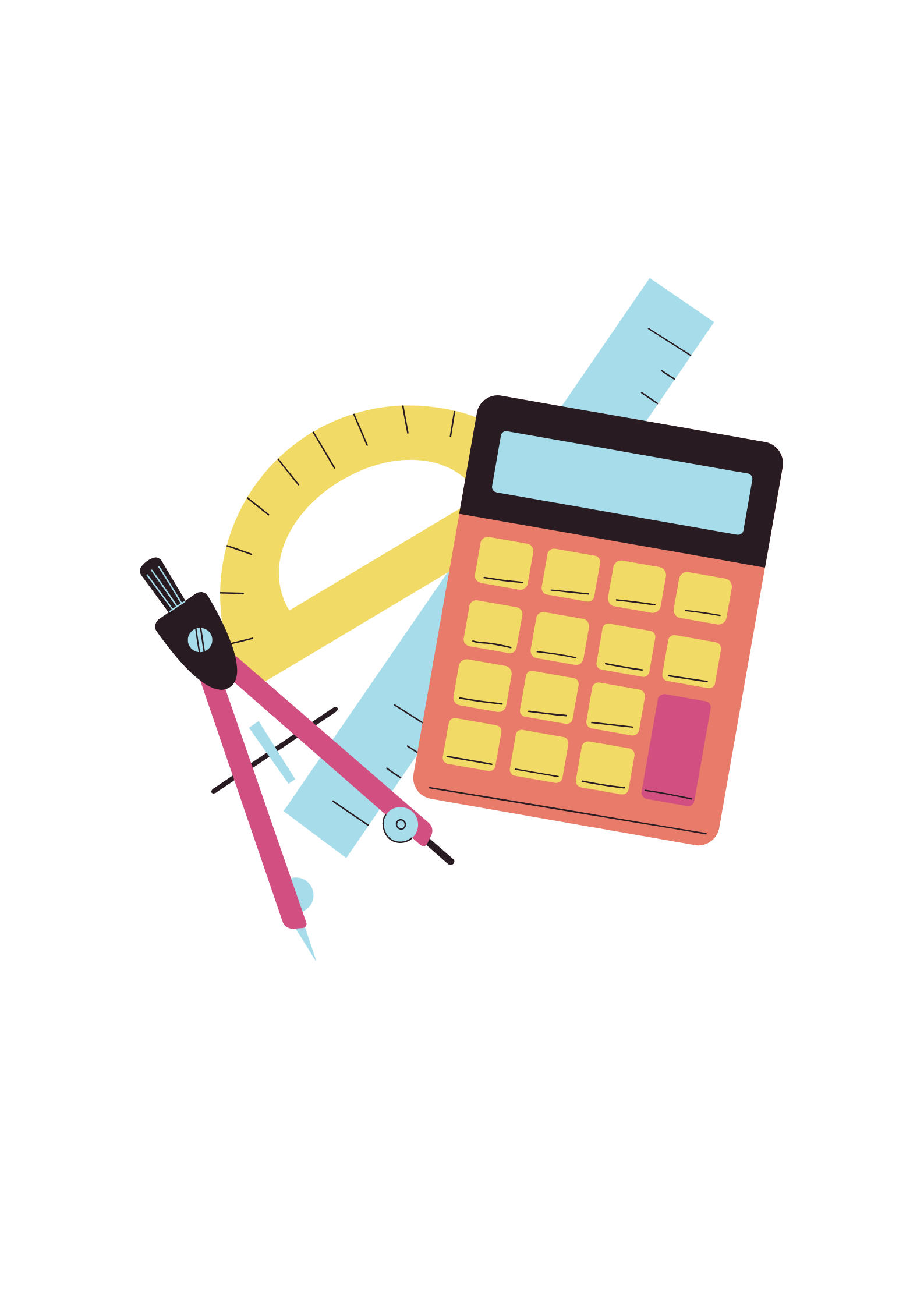 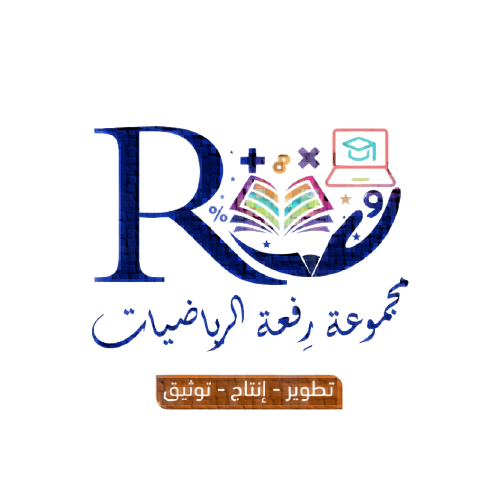 التمثيل بالقطاعات الدائرية
89
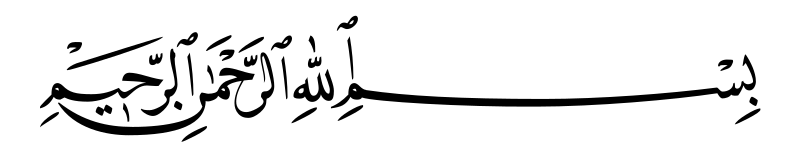 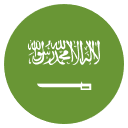 التاريخ   /    /  ١٤٤هـ
رقم الصفحة :
٧-٣
التمثيل بالقطاعات الدائرية
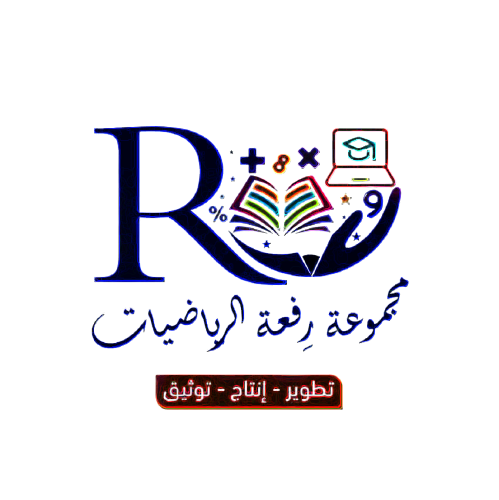 90
جدول الضرب
91
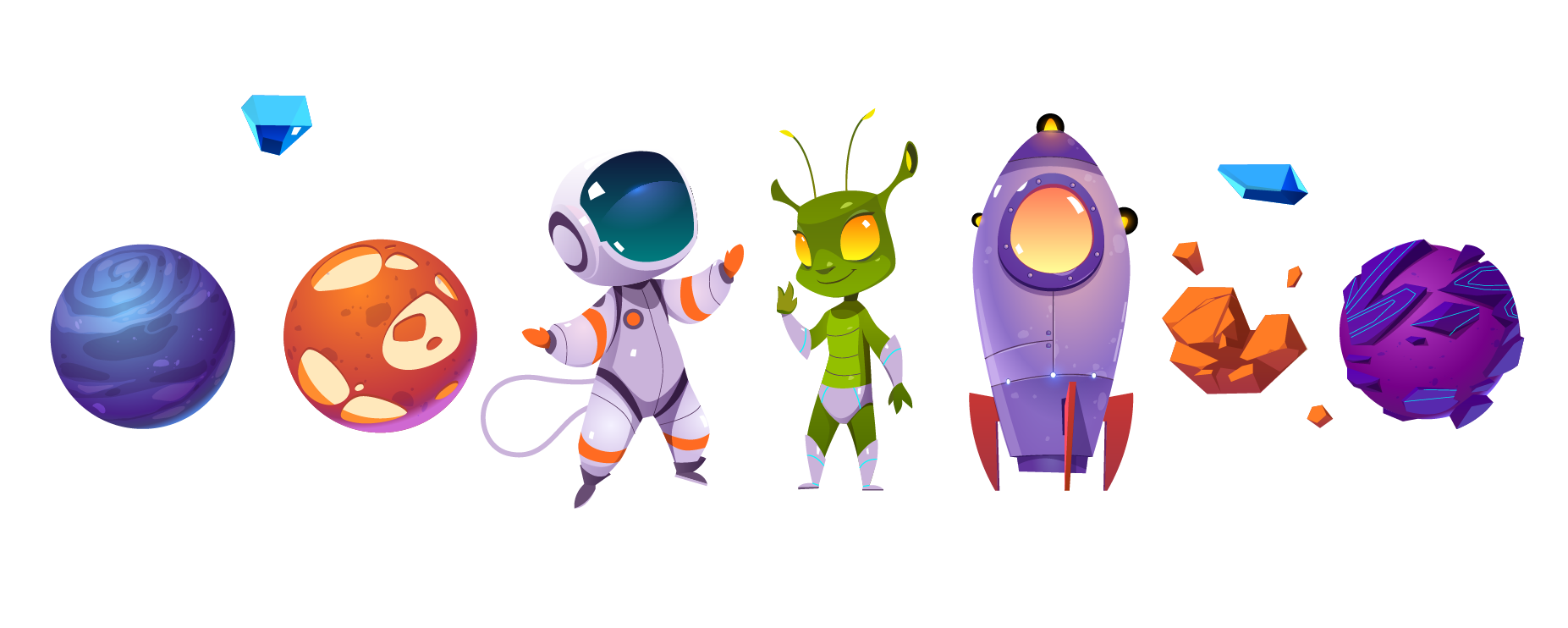 لوحة تعزيز النجوم
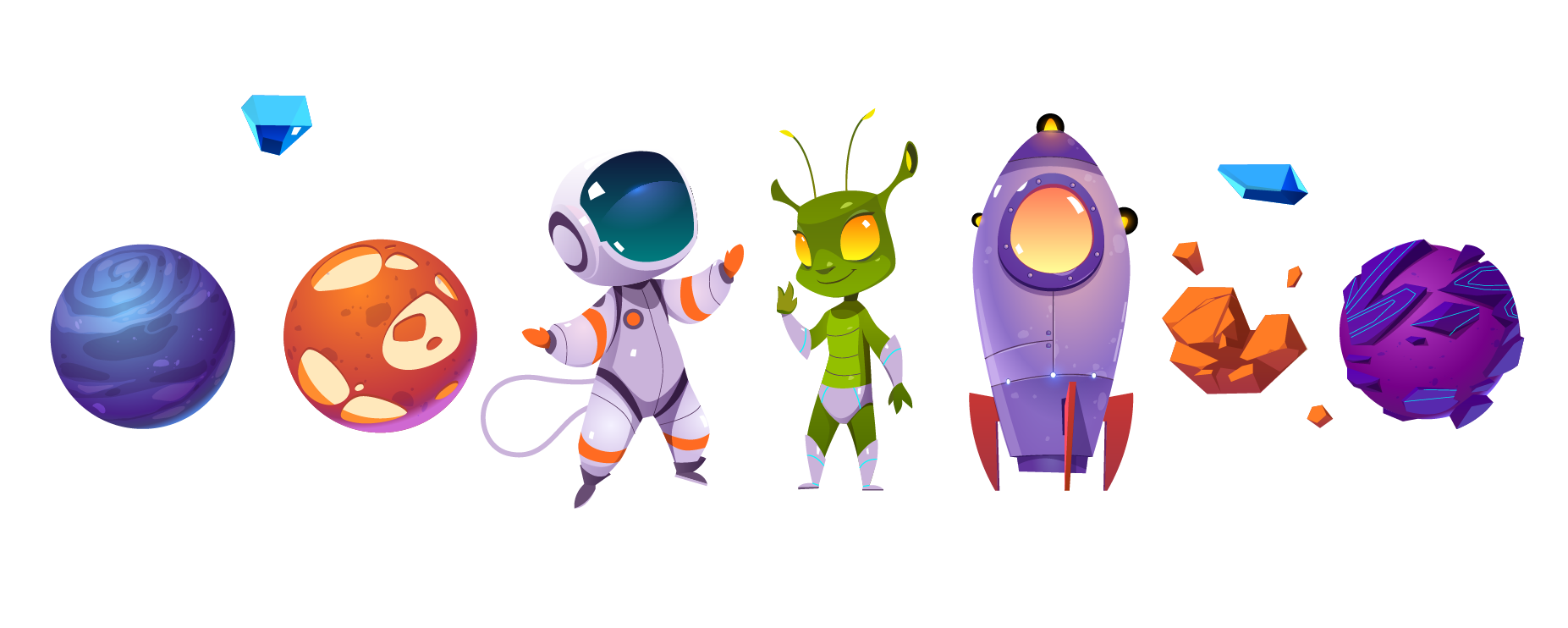 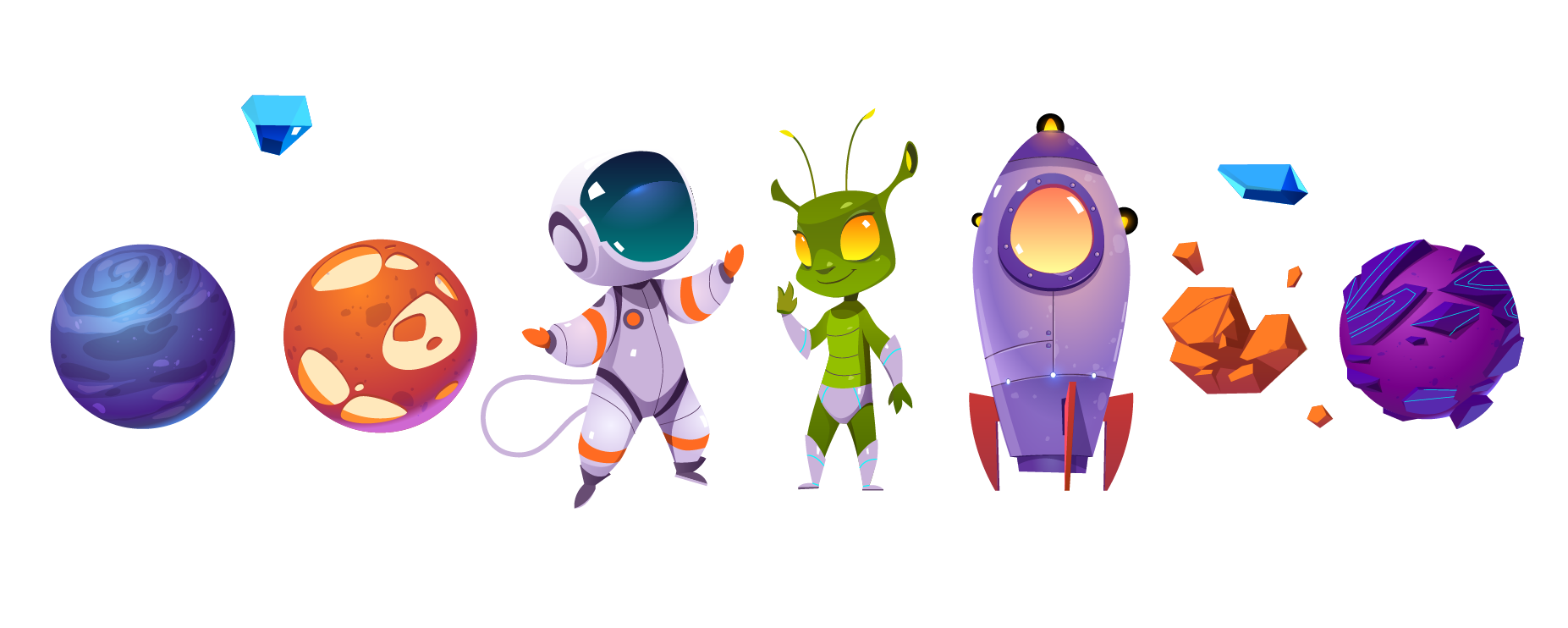 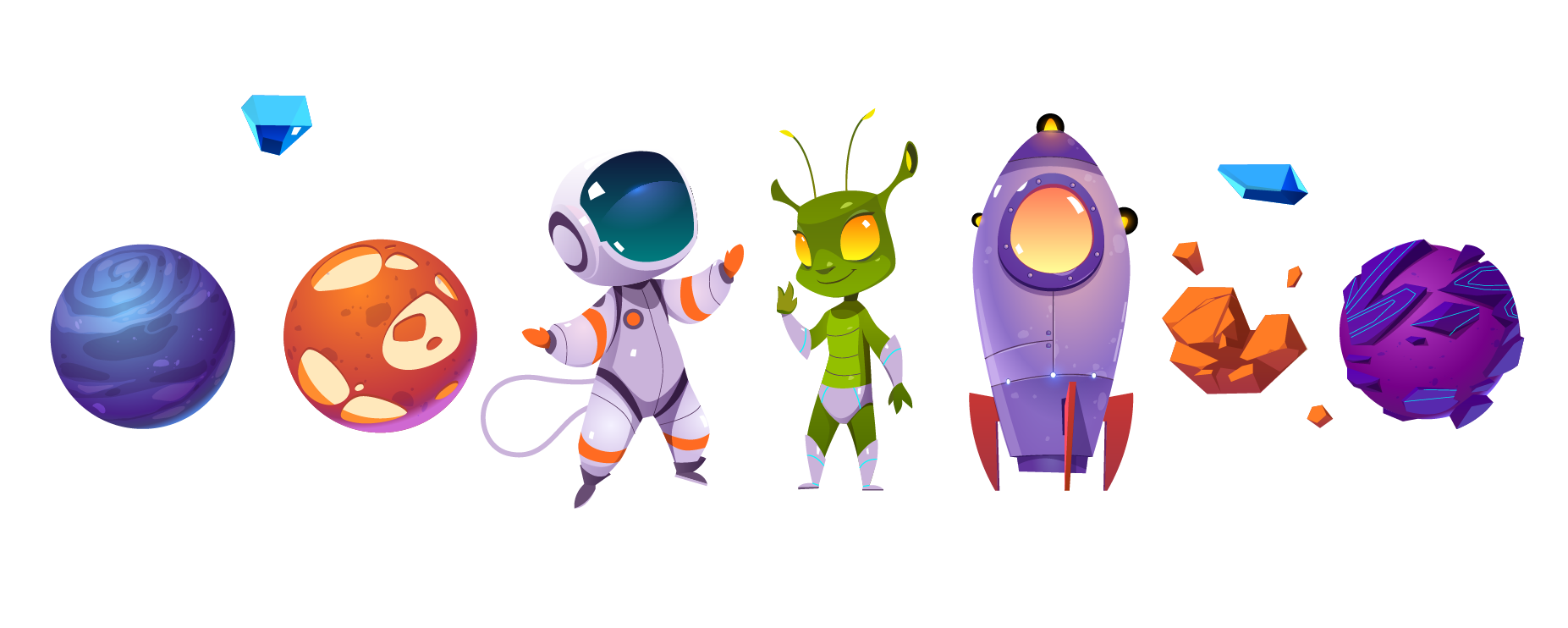 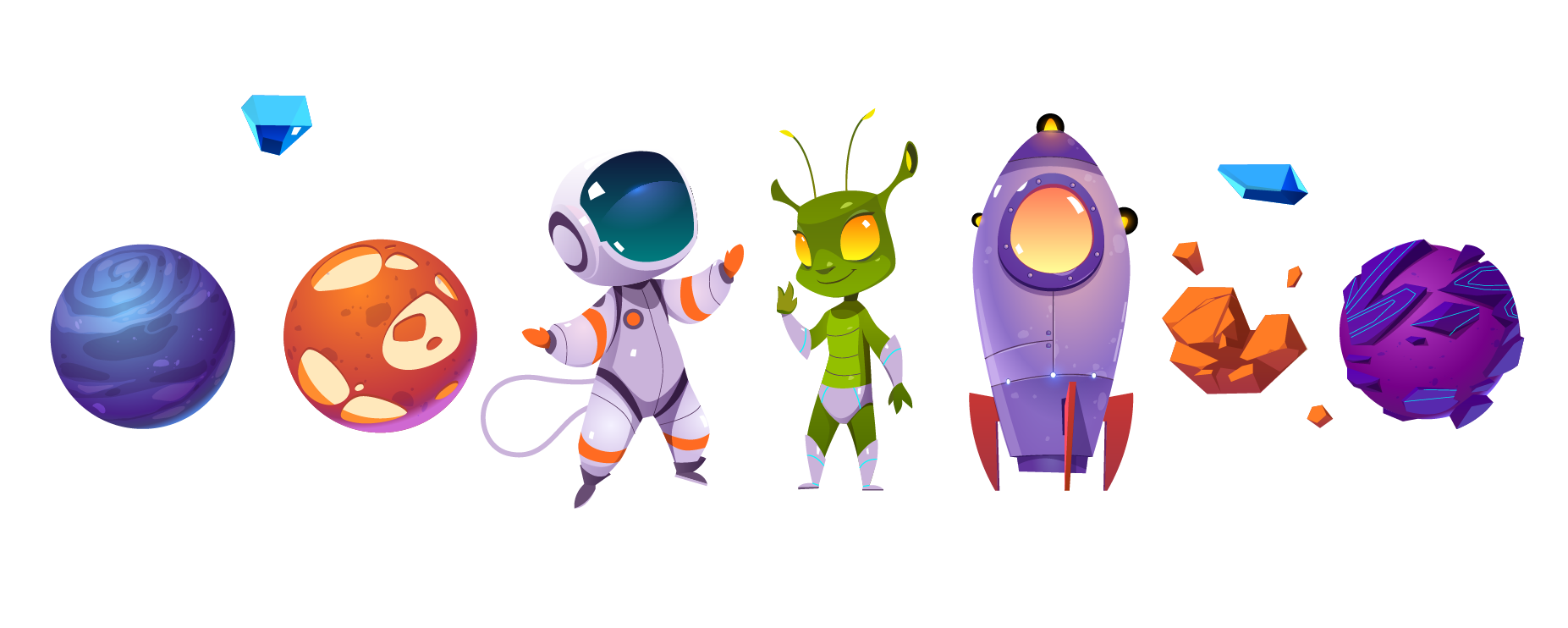 92
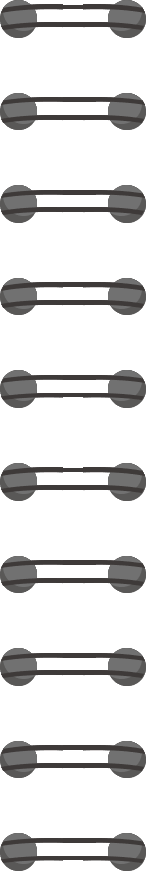 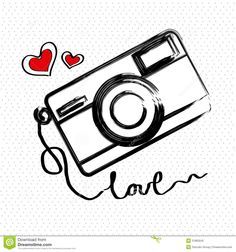 ٧-٣
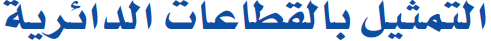 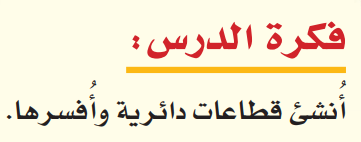 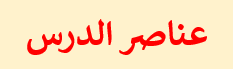 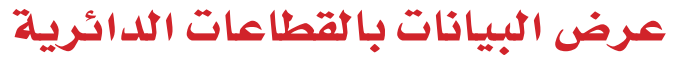 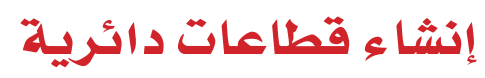 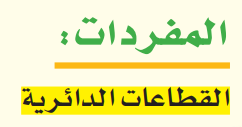 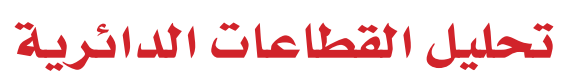 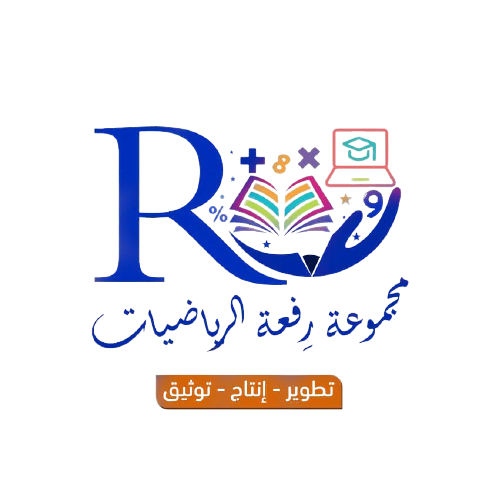 93
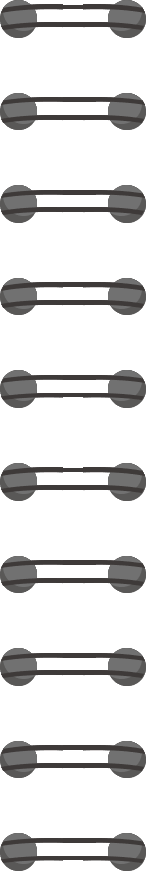 تمهيـد
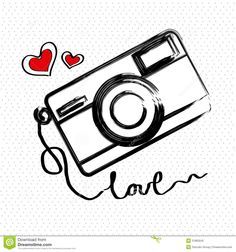 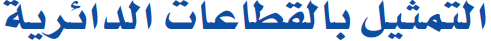 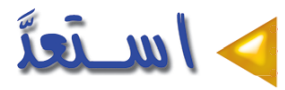 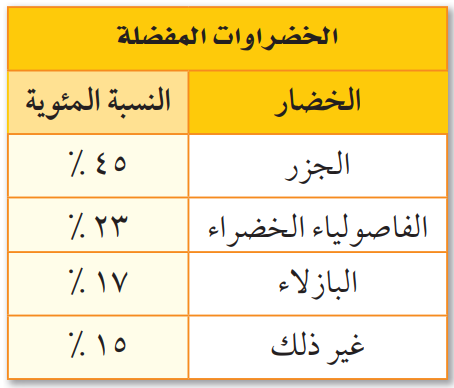 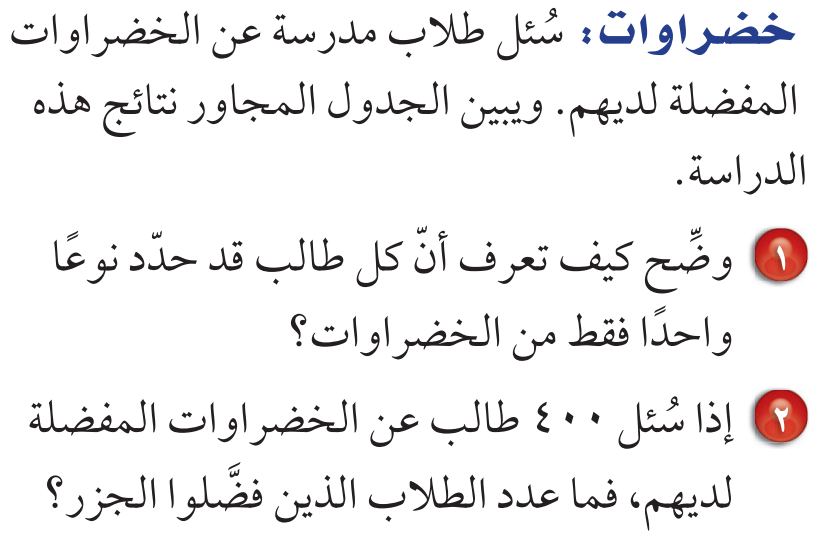 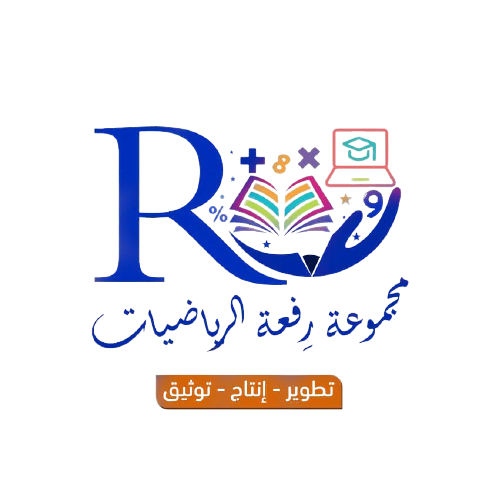 94
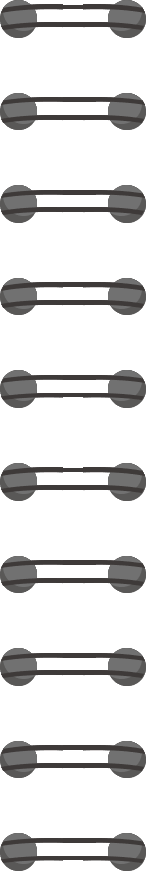 ١٠٠
٣٠
٥٠
٦٠
تمهيـد
٥٠ + ١٠٠ = ١٥٠
١٥٠ + ٣٠ = ١٨٠
أنقل القطاعات الدائرية إلى المنقلة الدائرية .
١٨٠ + ٦٠ = ٢٤٠
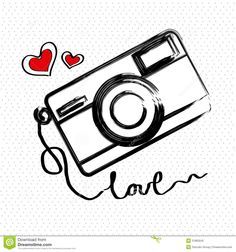 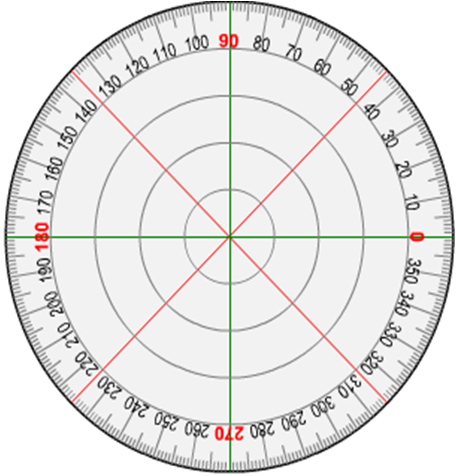 ٥٠
١٥٠
١٨٠
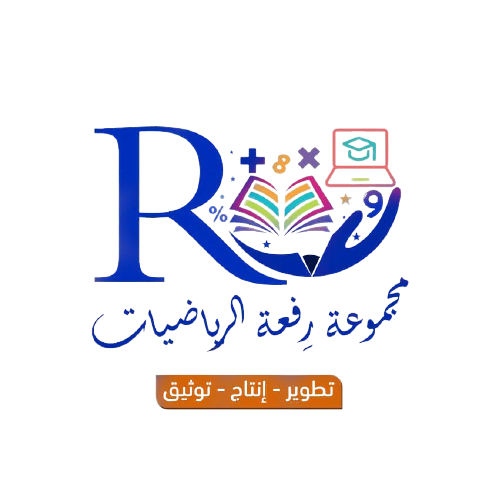 ٢٤٠
95
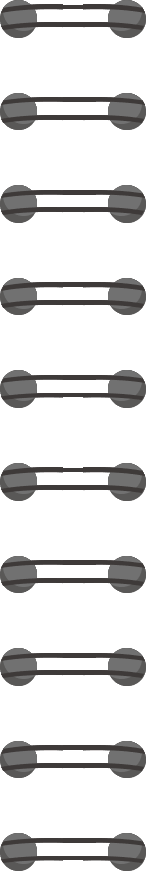 ٦٠
تمهيـد
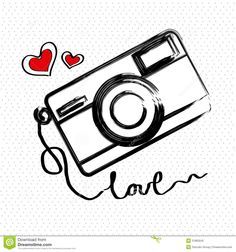 أنقل القطاعات الدائرية إلى الدائرة .
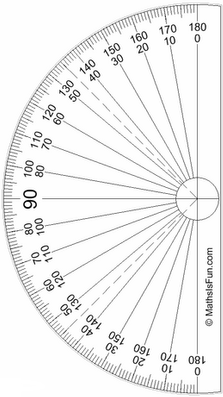 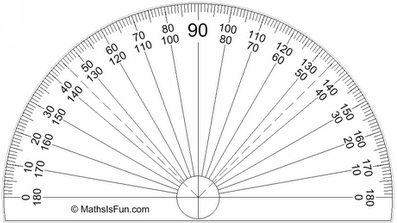 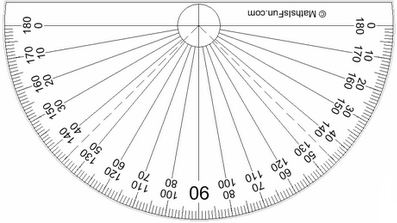 ●
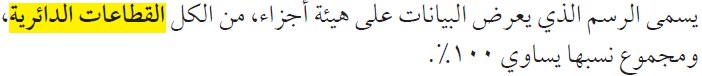 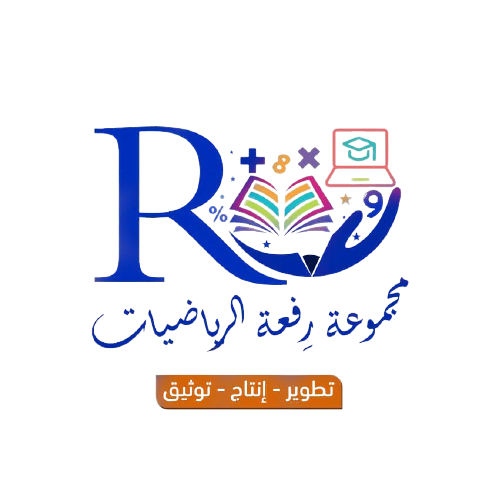 96
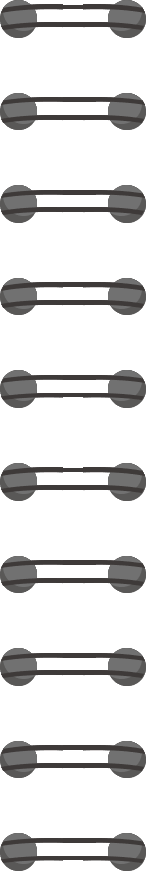 ٤٥
٢٣
١٧
١٥
١٠٠
١٠٠
١٠٠
١٠٠
٤٥٪
٢٣٪
١٧٪
١٥٪
الفاصوليا
البازلاء
غير ذلك
الجزر
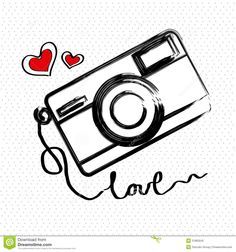 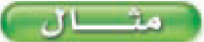 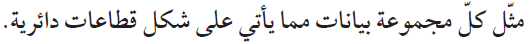 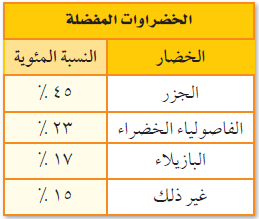 الخضروات المفضلة
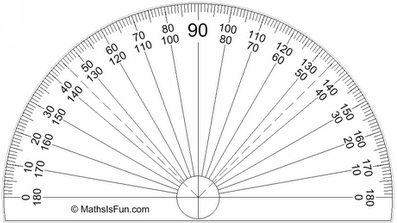 مجموع النسب في الجدول يجب أن تكون ١٠٠٪
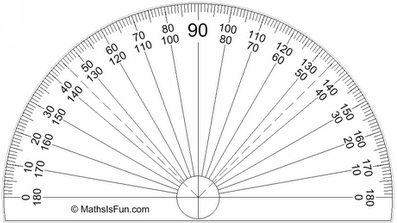 •
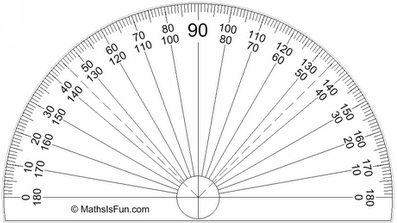 ١٦٢
×  ٣٦٠ =
×  ٣٦٠  =
×  ٣٦٠  =
×  ٣٦٠  =
•
٨٣
•
•
٦١
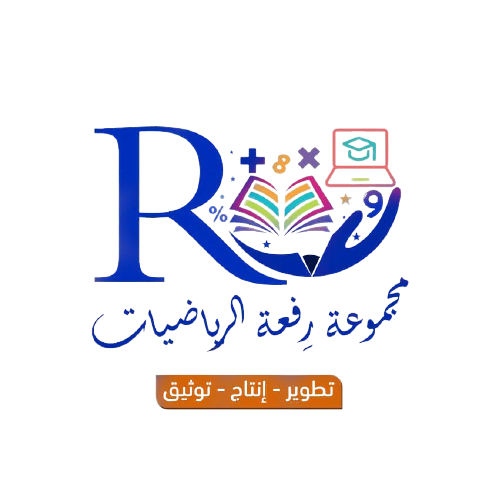 ٥٤
97
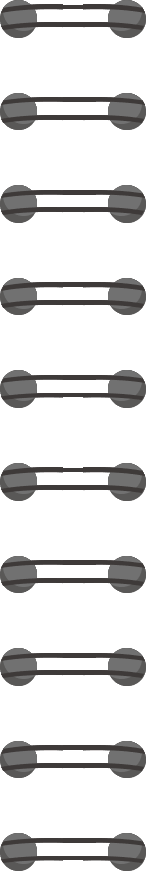 ٦٨
٧٧
١٤
١١
١٧٠
١٧٠
١٧٠
١٧٠
٤٠٪
٤٥٪
٨٪
٦٪
البرمائيات
الطيور
الزواحف
الثدييات
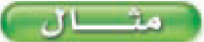 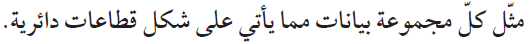 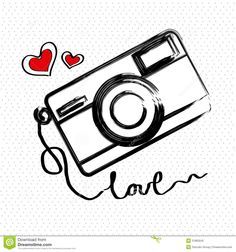 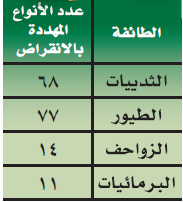 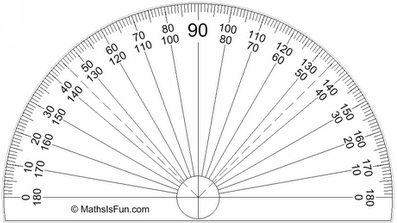 الأنواع المهددة بالانقراض
مجموع الأنواع في الجدول يساوي ١٧٠
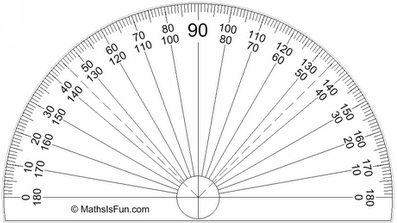 •
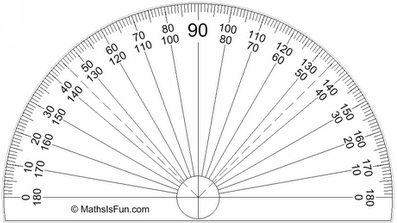 ١٤٤
× ٣٦٠   =
×  ٣٦٠  =
×  ٣٦٠  =
×  ٣٦٠  =
•
١٦٣
•
•
٣٠
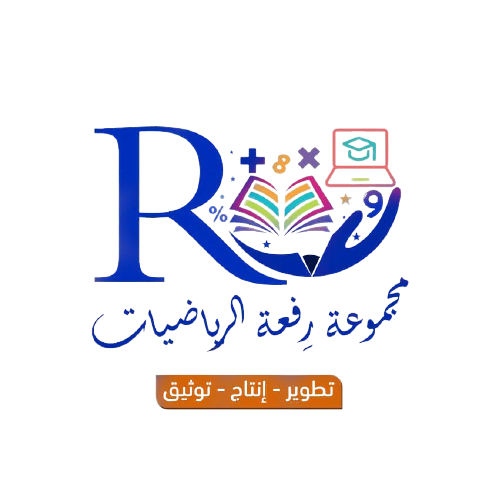 ٢٣
98
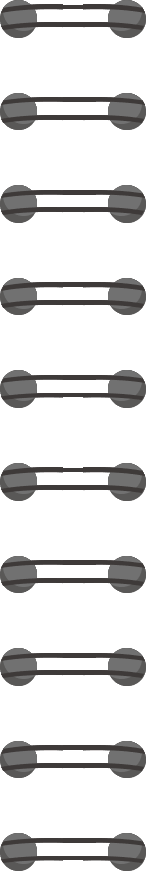 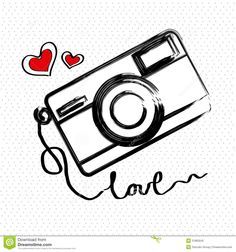 ما الفرق بين الجدولين  ؟
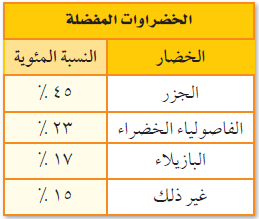 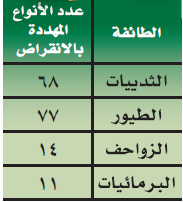 ١٧٠
١٠٠٪
البيانات أعداد
البيانات نسب مئوية
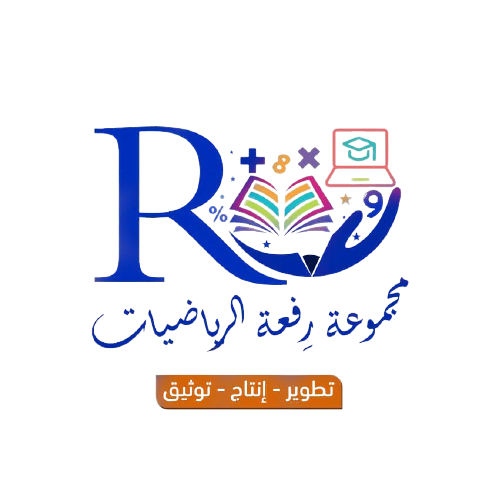 99
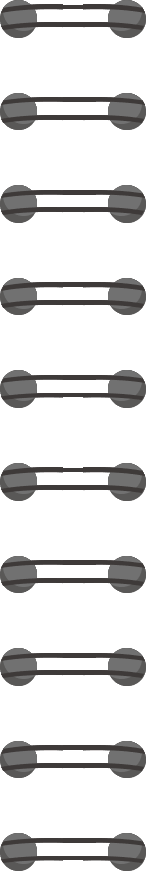 ٧٨
٢١
١
١٠٠
١٠٠
١٠٠
٦٨٪
٢١٪
١٪
نيتروجين
أوكسجين
غير ذلك
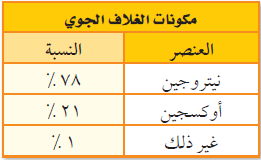 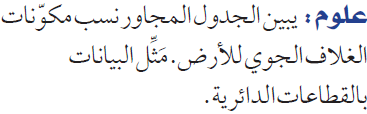 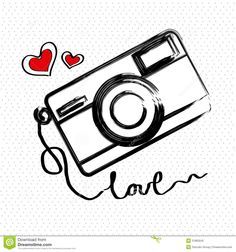 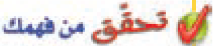 ١٠٠٪
الخضروات المفضلة
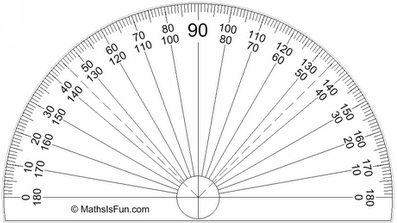 ٢٨١
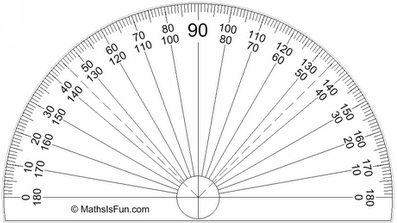 ٧٦
٣
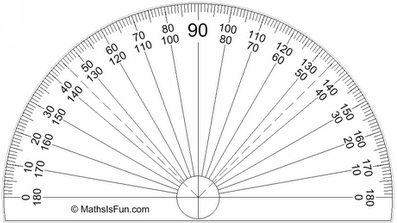 ×  ٣٦٠  =
×  ٣٦٠  =
×  ٣٦٠  =
•
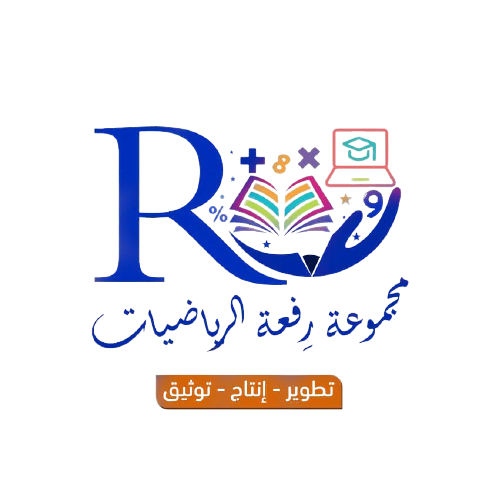 100
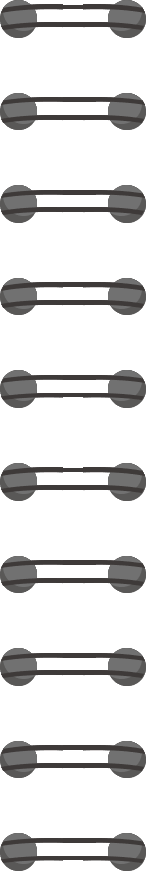 ٤٤
٤٢
١٠
٤
١٠٠
١٠٠
١٠٠
١٠٠
٤٤٪
٤٢٪
١٠٪
٤٪
A
B
AB
O
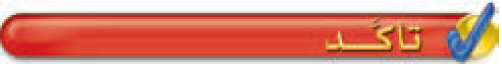 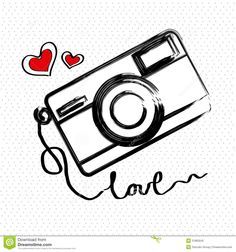 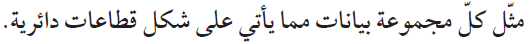 فصيلة الدم في إحدى المدارس
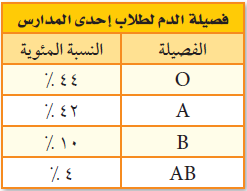 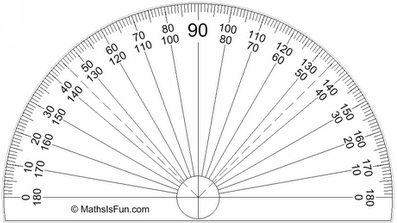 مجموع النسب في الجدول يجب أن تكون ١٠٠٪
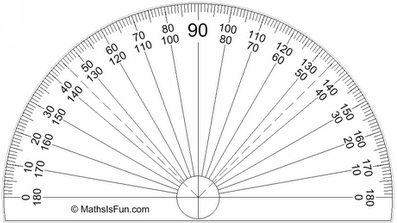 ١٥٨
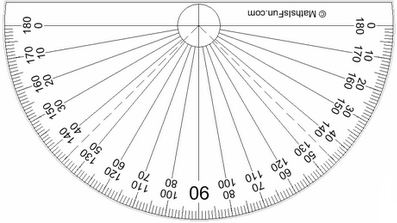 ×  ٣٦٠  =
×  ٣٦٠  =
×  ٣٦٠  =
×  ٣٦٠  =
١٥١
•
٣٦
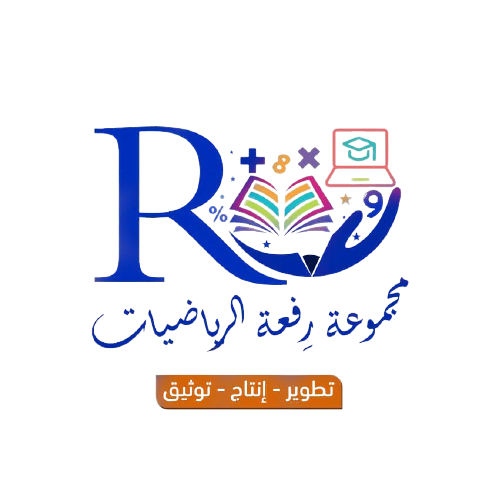 ١٤
101
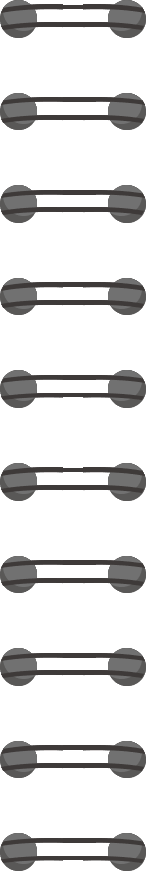 ٥٠
٣٠
٢٠
١٠٠
١٠٠
١٠٠
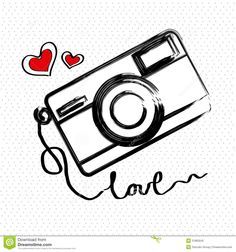 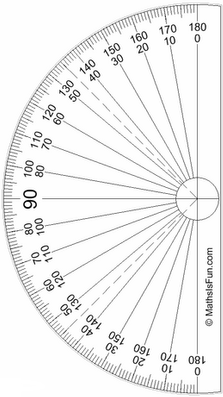 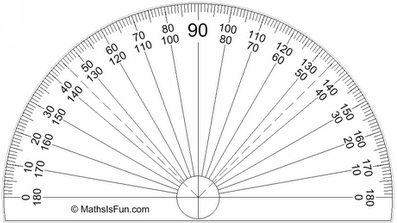 ١٨٠
١٠٨
٧٢
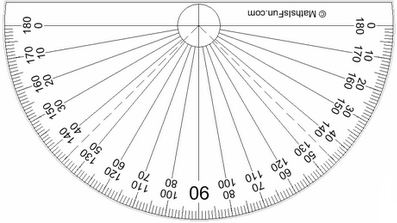 ●
١٨٠
×  ٣٦٠  =
×  ٣٦٠  =
× ٣٦٠  =
١٠٨
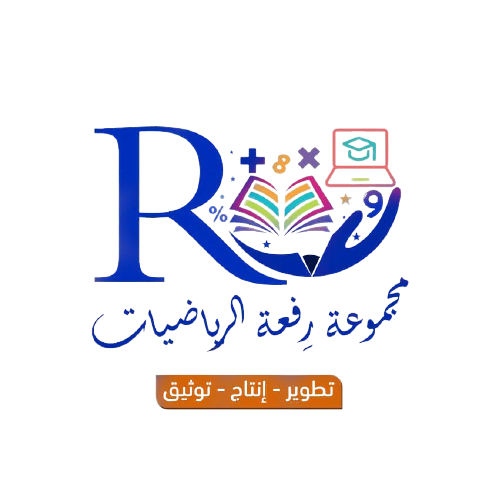 ٧٢
102
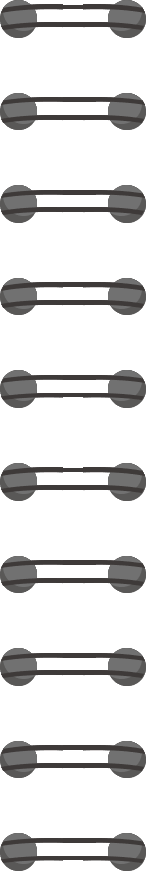 ٥
١٥
٢٠
٤٠
٤٠
٤٠
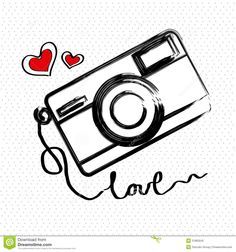 ٤٥
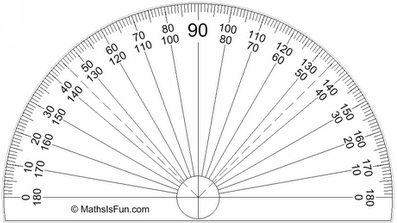 ١٣٥
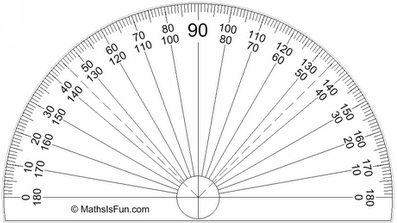 ١٨٠
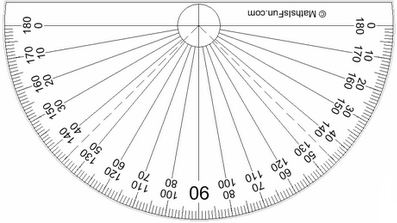 ●
٤٥
×  ٣٦٠  =
× ٣٦٠  =
×  ٣٦٠  =
١٣٥
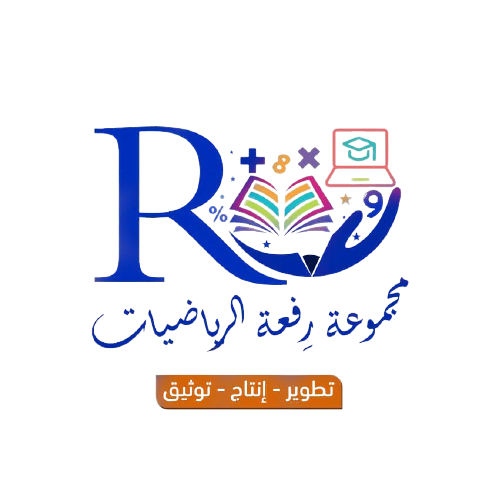 ١٨٠
103
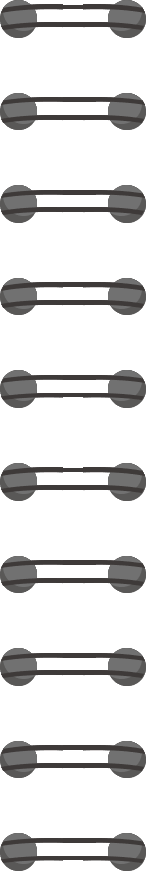 ٢٢
٢١
٤٠
٢٢
٨١
٨١
٨١
٨١
٢٧٪
٢٥٪
٤٨٪
ذهبية
برونزية
فضية
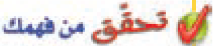 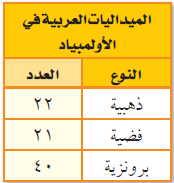 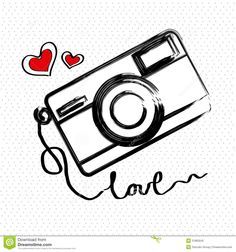 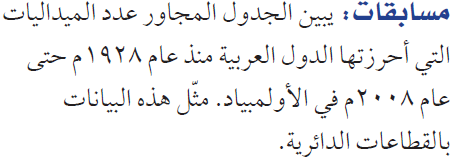 النسبة
٢٧٪
٢٥٪
٤٨٪
٨١
الميداليات العربية في الأولمبياد
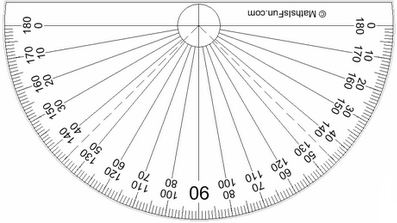 ٩٨
٩٣
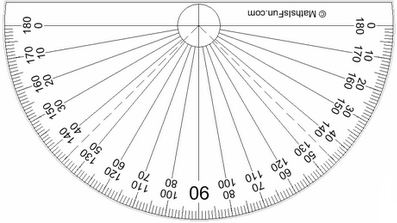 ×  ٣٦٠  =
×   ٣٦٠  =
×  ٣٦٠   =
×  ١٠٠  =
١٧٨
•
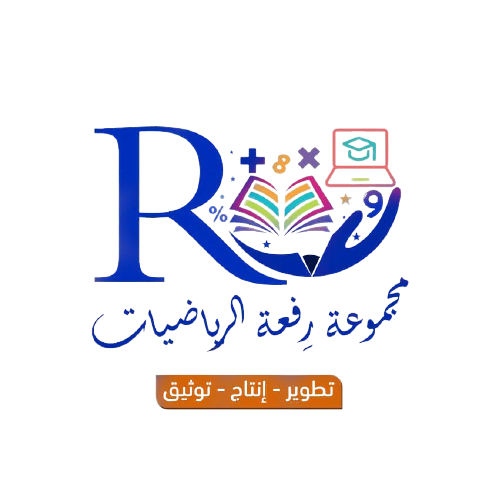 104
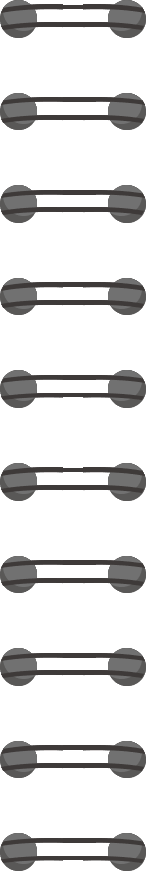 ٧
٩
٣٩
١٧
٨
٧
٨٠
٨٠
٨٠
٨٠
٨٠
٨٠
٩٪
٤٩٪
٢١٪
١١٪
١٠٪
السيارات
قطار سريع
صحن دوار
مائية
الكتروني
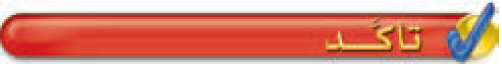 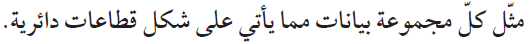 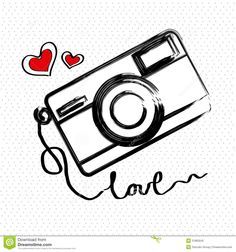 النسبة
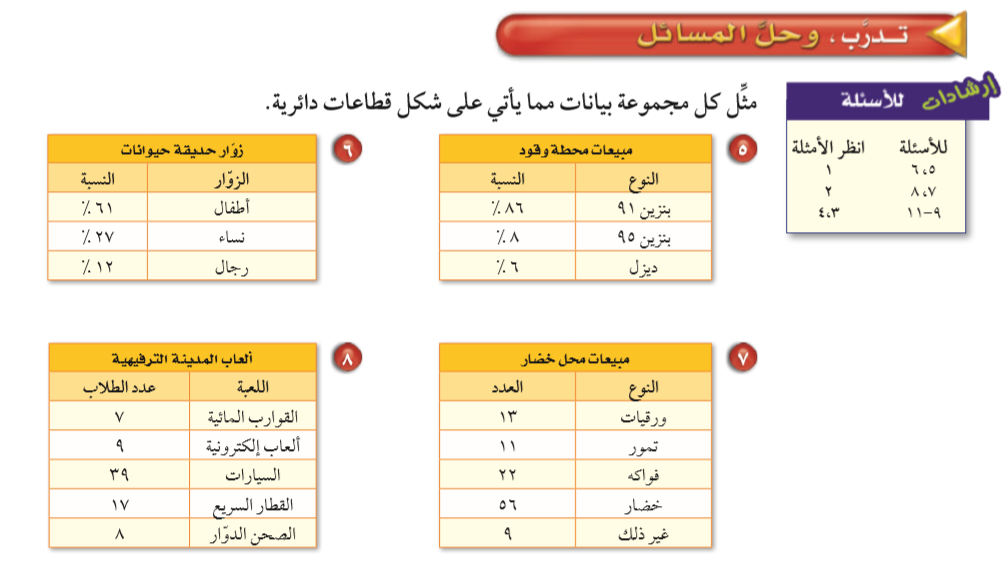 ٩٪
العاب  الترفيهية
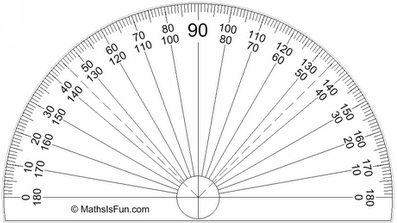 ١١٪
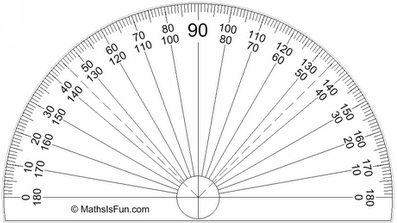 ٤٩٪
٢١٪
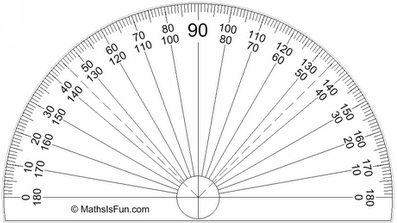 ١٠٪
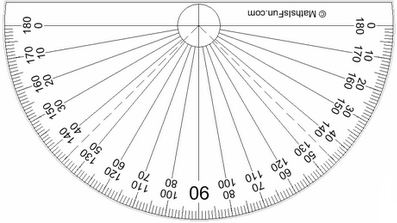 مجموع أعداد الطلاب يساوي ٨٠
٣٢
×  ٣٦٠  =
×  ٣٦٠  =
×  ٣٦٠  =
×  ٣٦٠  =
×  ٣٦٠  =
×  ١٠٠  =
٤١
•
١٧٥
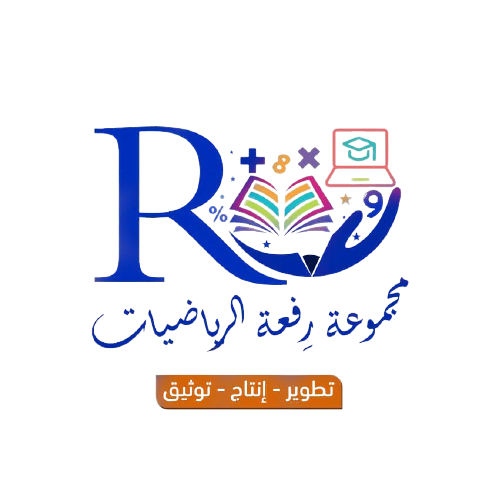 ٣٦
٧٦
105
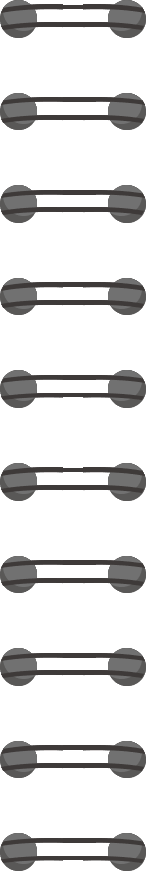 ٥٤
٣٧
١٥
٢٤
١٣٠
١٣٠
١٣٠
١٣٠
٤٥٪
٢٣٪
١٣٪
٢٠٪
طائرة
طاولة
سباحة
قدم
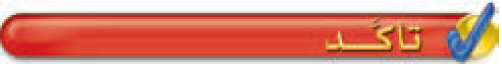 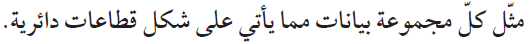 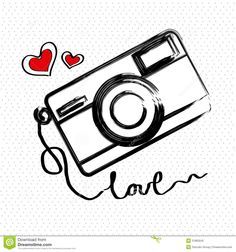 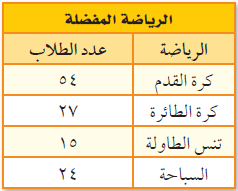 الرياضة المفضلة
مجموع أعداد الطلاب يساوي ١٣٠
١٥٠
×  ٣٦٠  =
×  ٣٦٠  =
×  ٣٦٠  =
×  ٣٦٠  =
١٠٢
•
٤٢
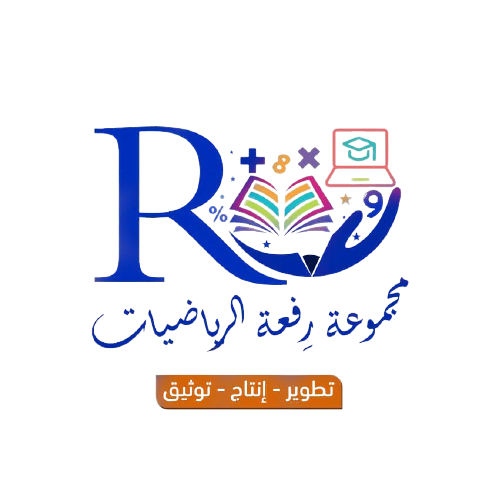 ٦٦
106
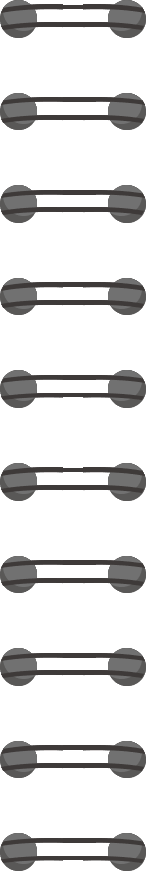 ٦٥
١١
١٠٠
١٠٠
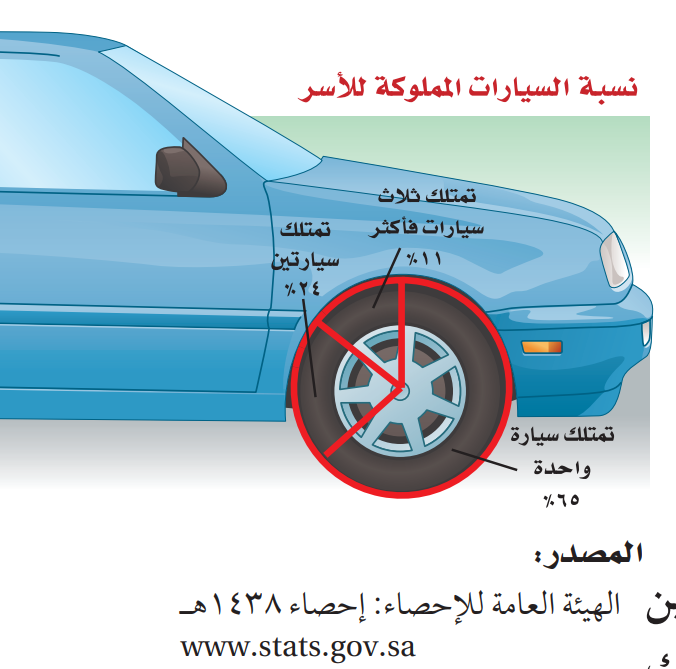 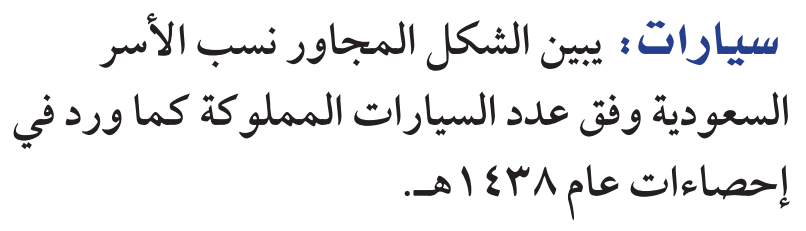 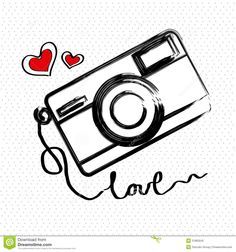 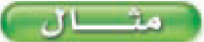 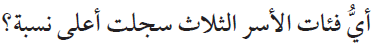 فئة الأسر التي تمتلك سيارة واحدة .
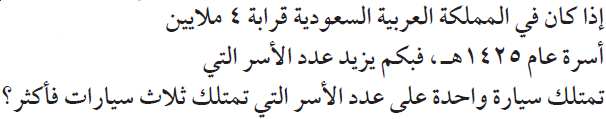 ١٤٣٨
×  ٤٠٠٠٠٠٠ =
×  ٤٠٠٠٠٠٠ =
٢٦٠٠٠٠٠ أسرة
عدد الأسر التي تمتلك سيارة واحدة  =
عدد الأسر التي تمتلك ثلاث سيارات فأكثر  =
٤٤٠٠٠٠أسرة
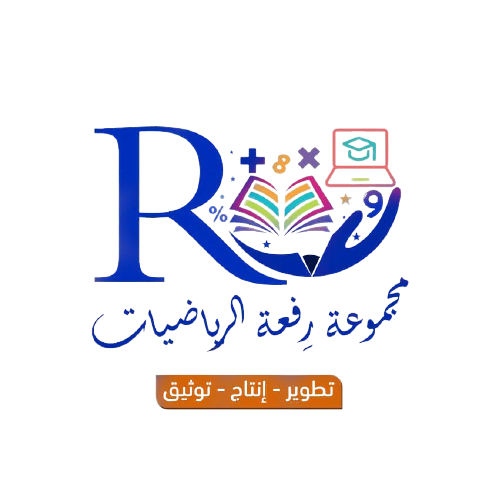 ٢١٦٠٠٠٠ أسرة
الزيادة  =
٢٦٠٠٠٠٠ ــ ٤٤٠٠٠٠  =
107
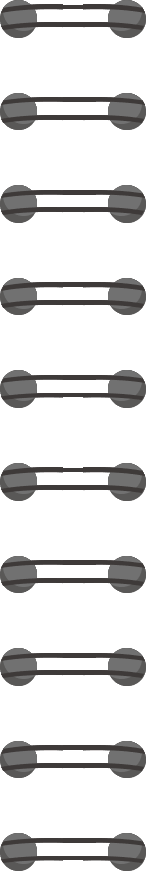 ٢٤
١٠٠
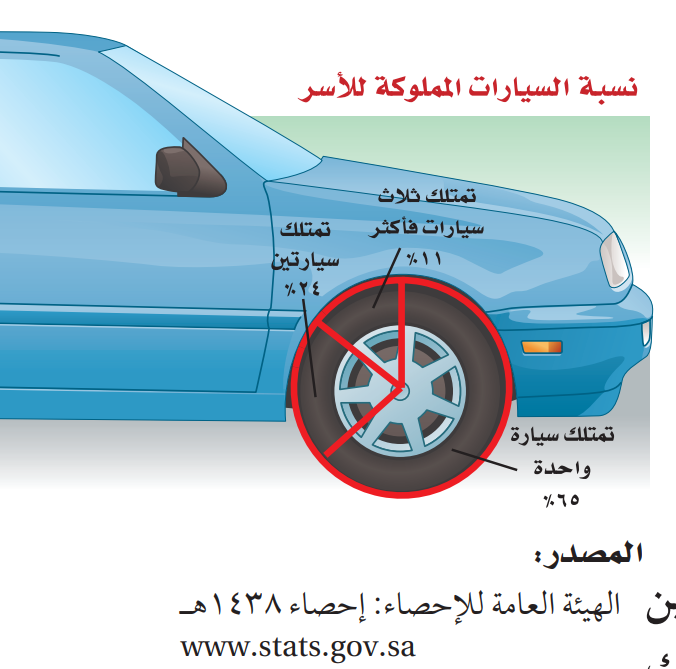 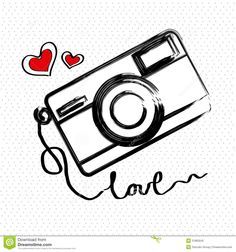 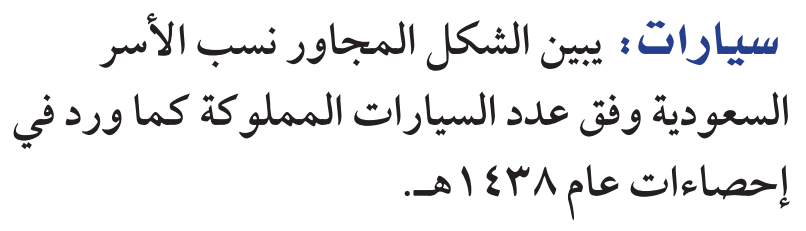 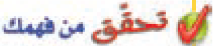 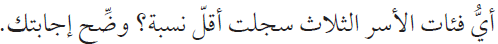 الأسر التي تمتلك ثلاث سيارات فأكثر .
لأن قطاعها الدائري هو الأصغر .
×  ٤٠٠٠٠٠٠ =
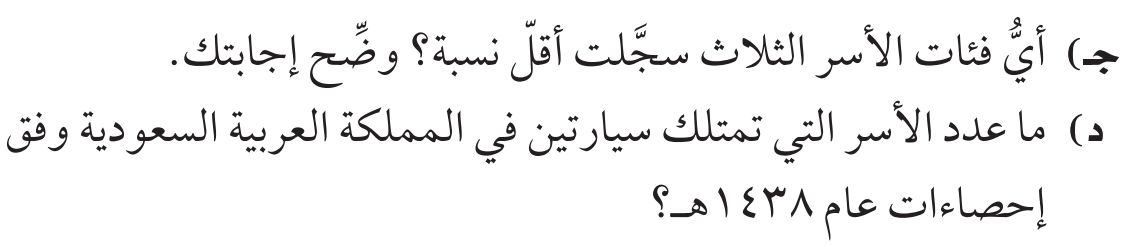 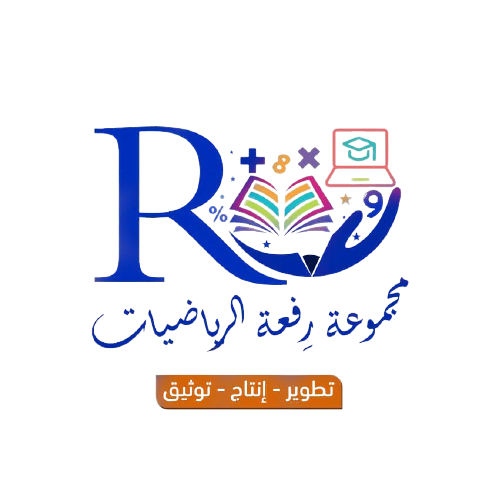 عدد الأسر التي تمتلك سيارتين  =
٩٦٠٠٠٠ أسرة
108
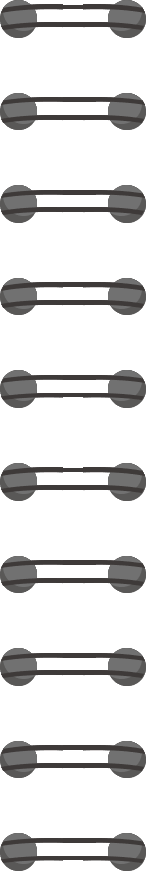 ٢٣
١٠٠
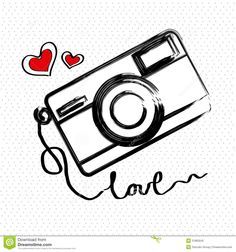 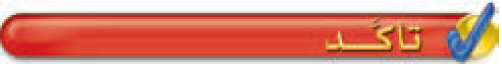 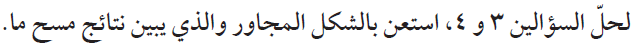 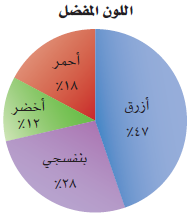 الأزرق
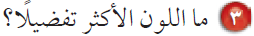 ٢٣٪
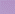 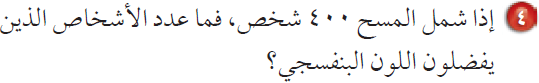 ×  ٤٠٠  =
عدد الأشخاص الذين يفضلون اللون البنفسجي  =
٩٢ شخص
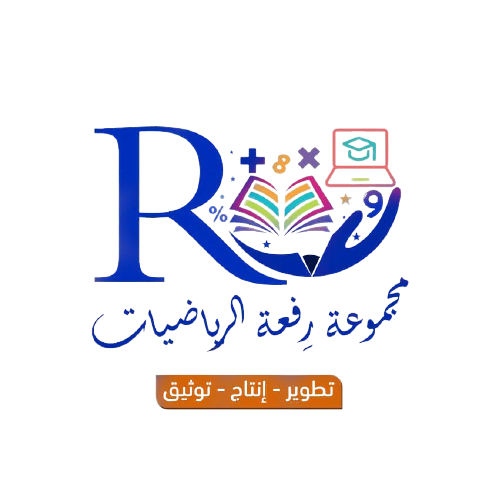 109
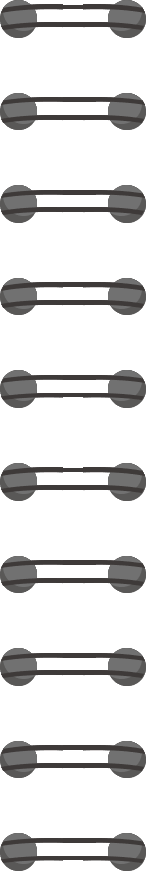 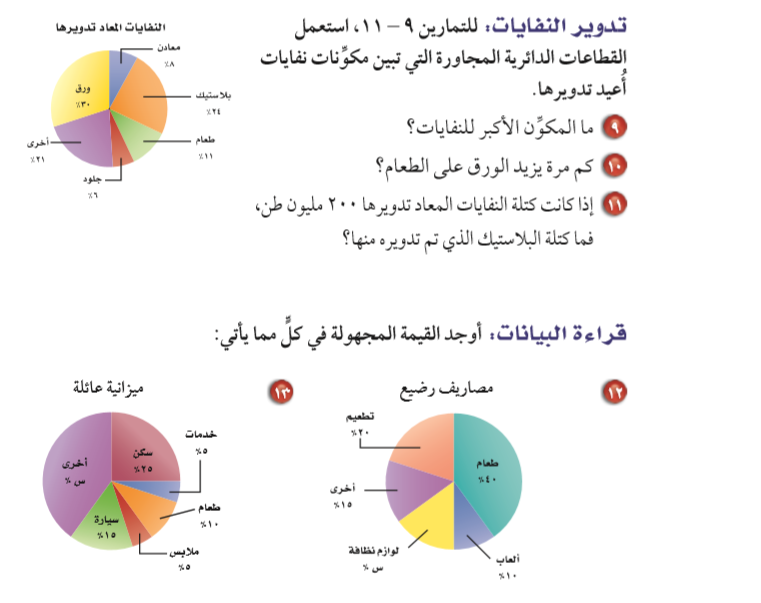 ٢٤
١٠٠
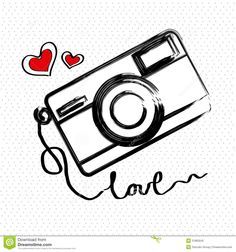 الورق
٣ مرات تقريبا
٤٨ مليون كلجم
×  ٢٠٠  =
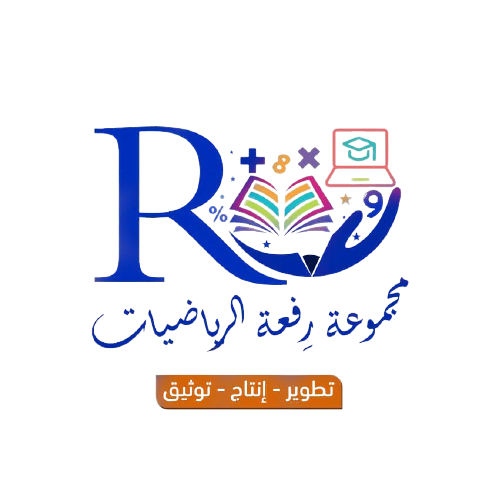 ٤٠٪+١٠٪+  س ٪+ ١٥٪+٢٠٪=١٠٠٪
٥٪+١٠٪+  ٥ ٪+ ١٥٪+ س٪ + ٢٥٪=١٠٠٪
س ٪ = ١٠٠٪ - ٦٠٪  = ٤٠٪
110
س ٪ = ١٠٠٪ - ٨٥٪  = ١٥ ٪
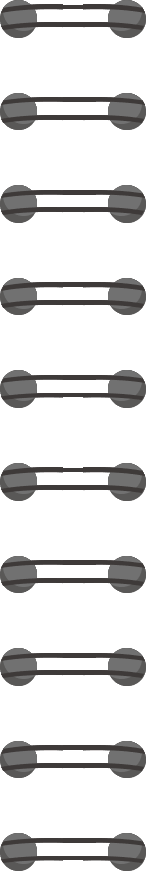 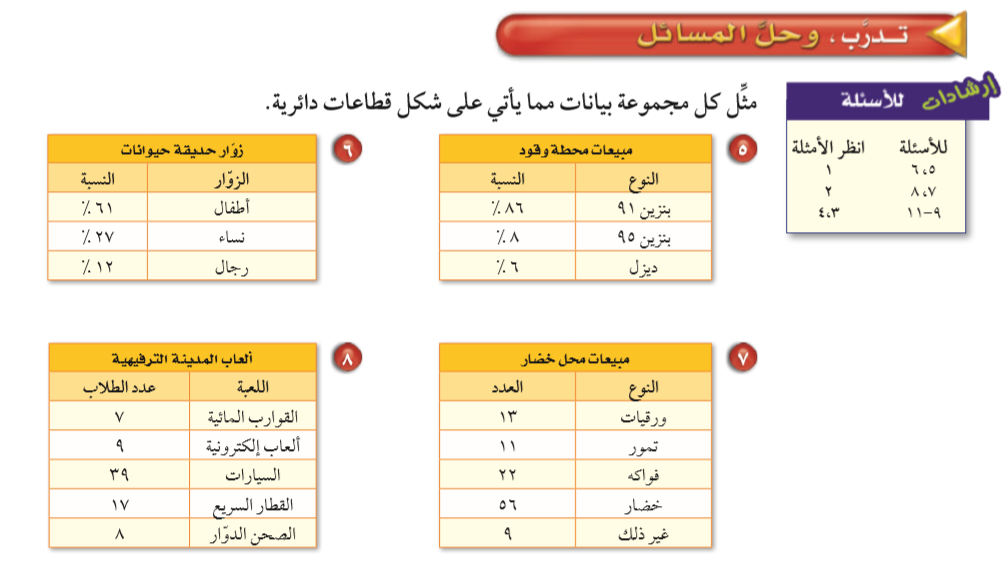 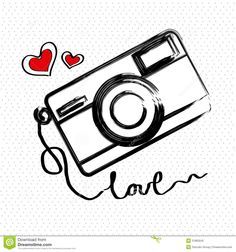 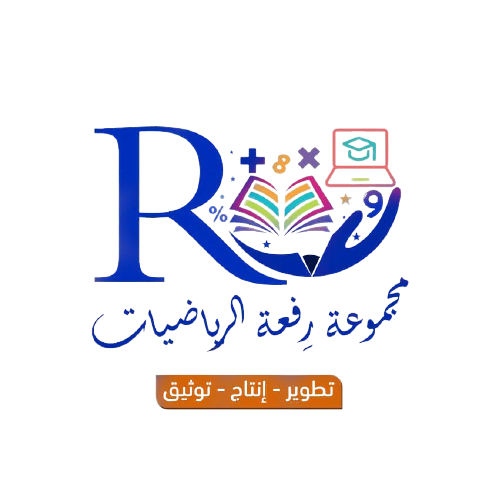 111
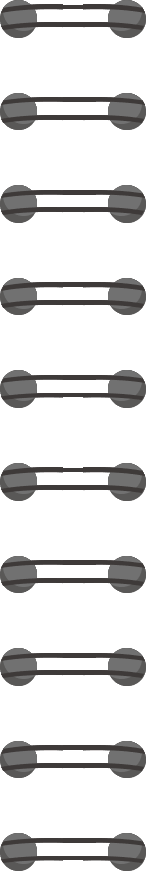 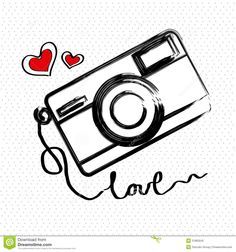 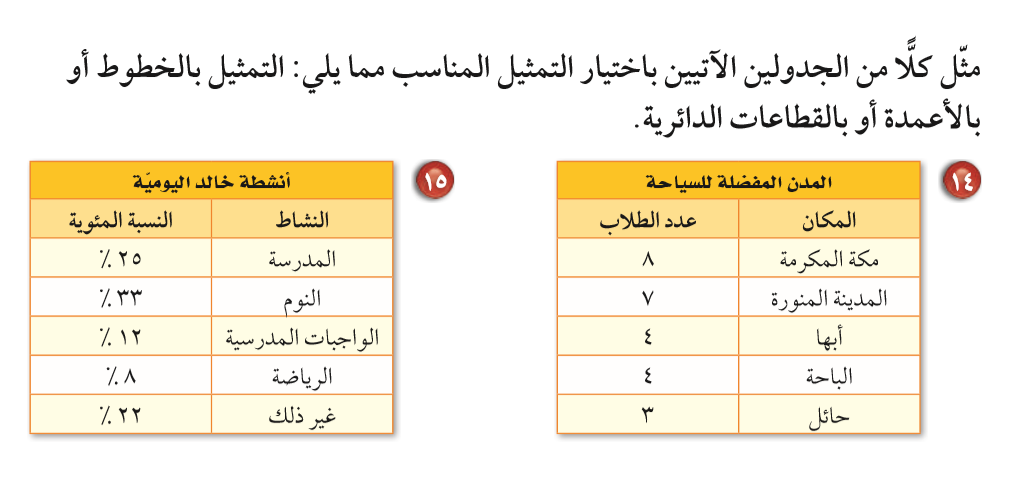 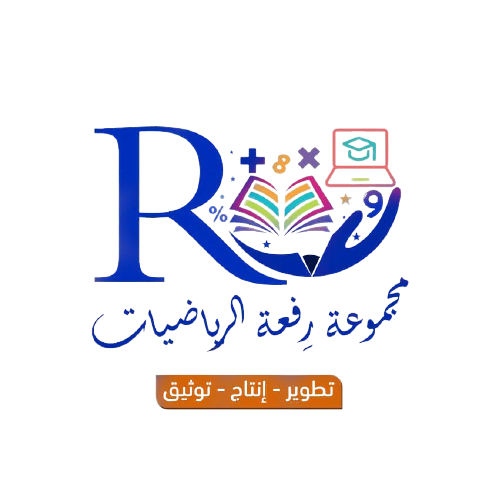 112
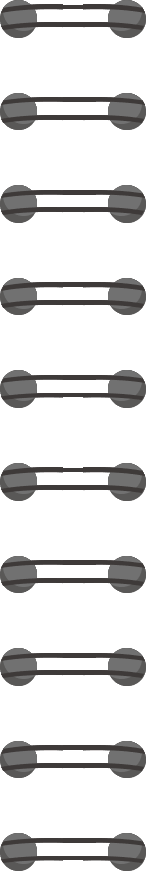 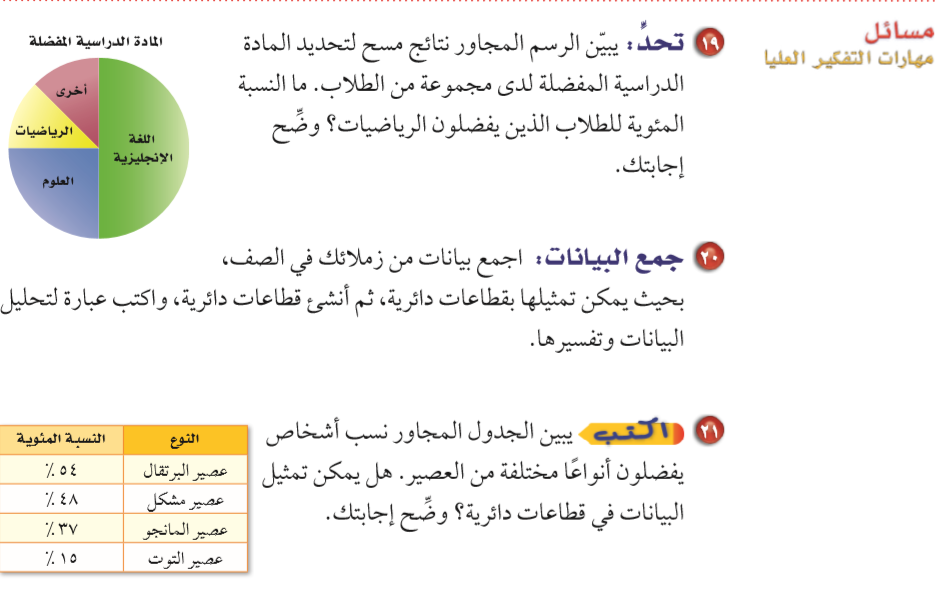 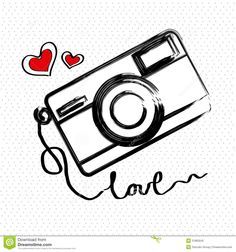 ١٥٪
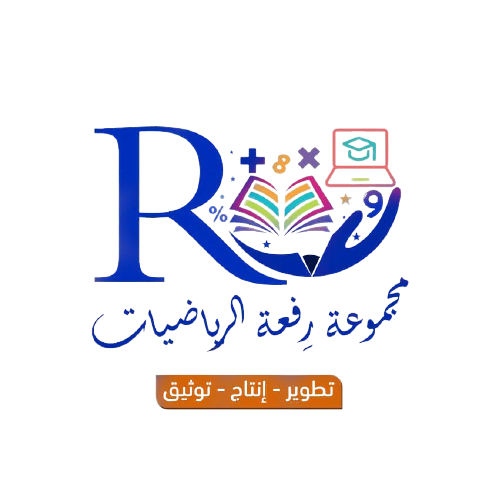 113
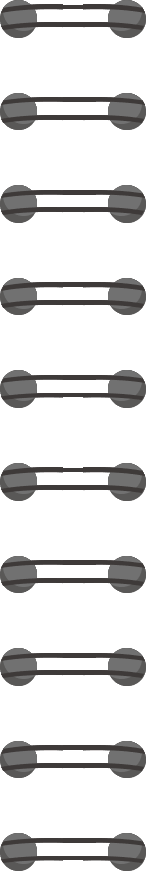 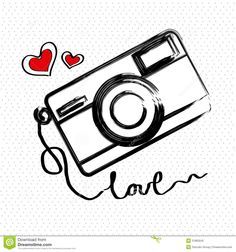 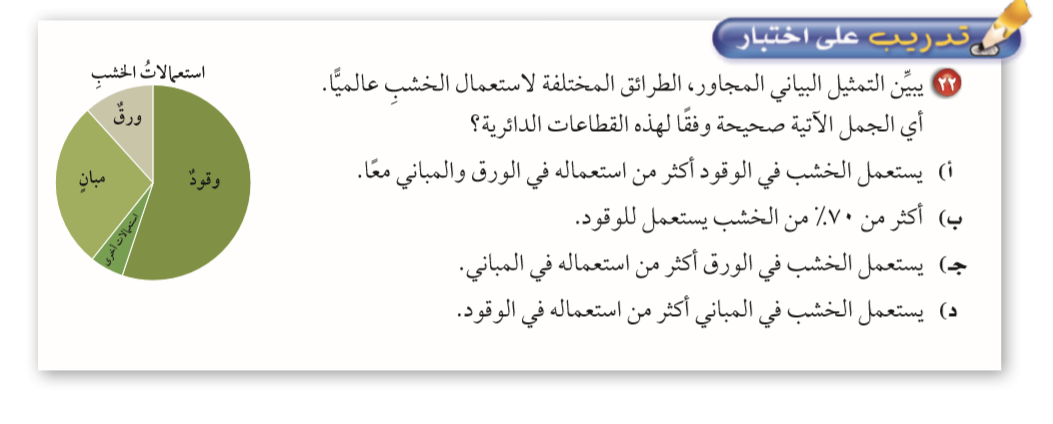 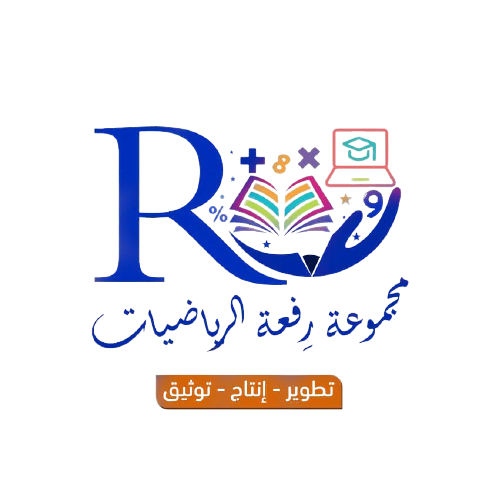 114
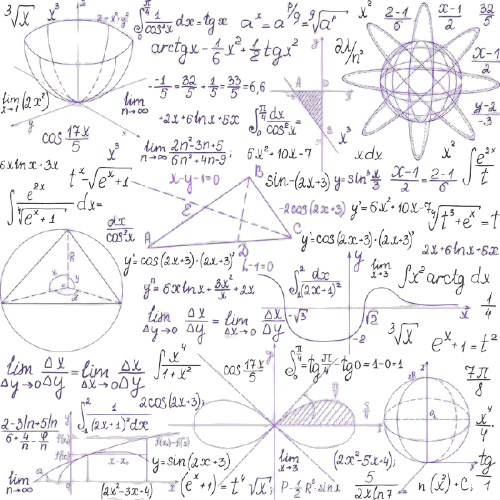 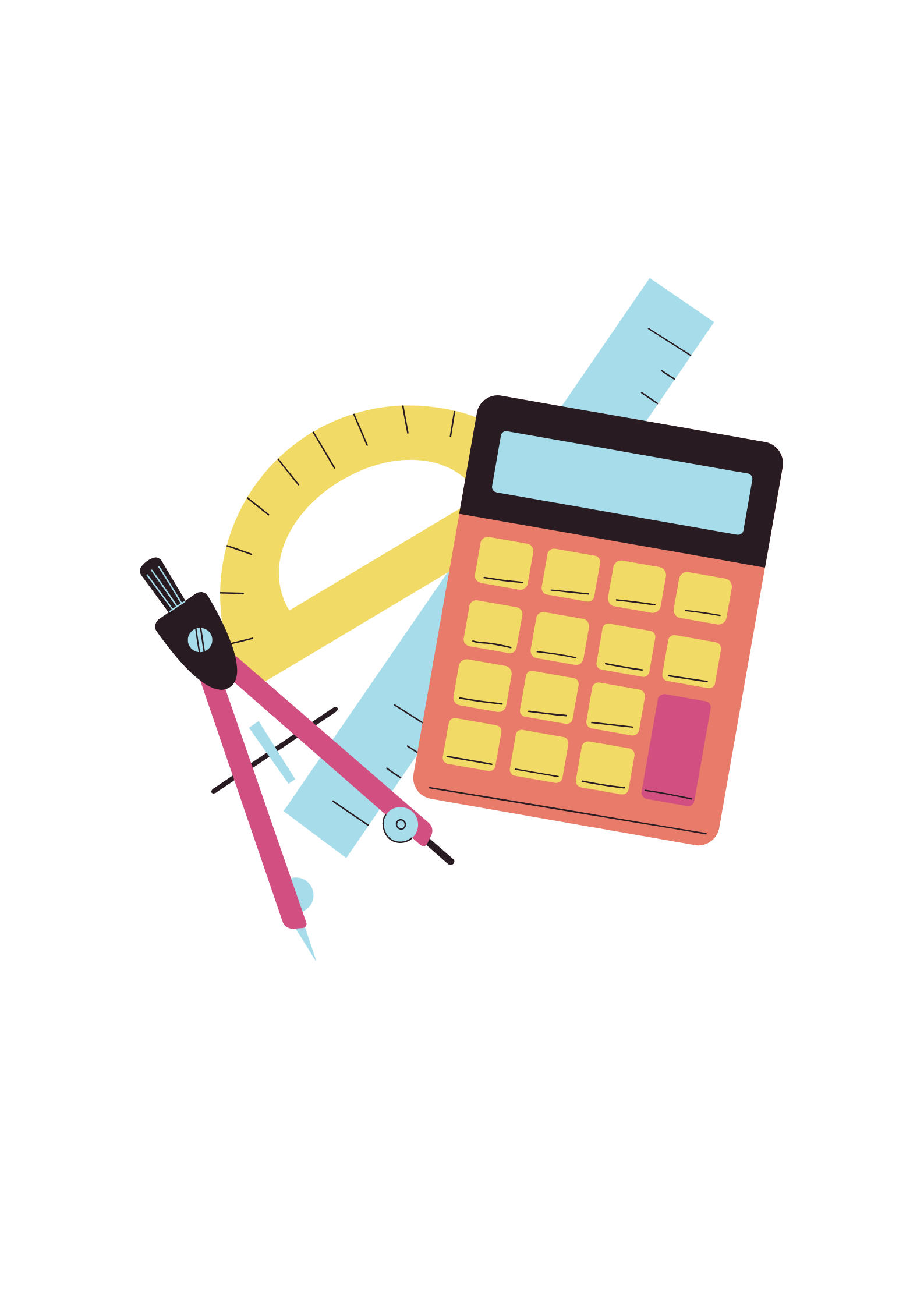 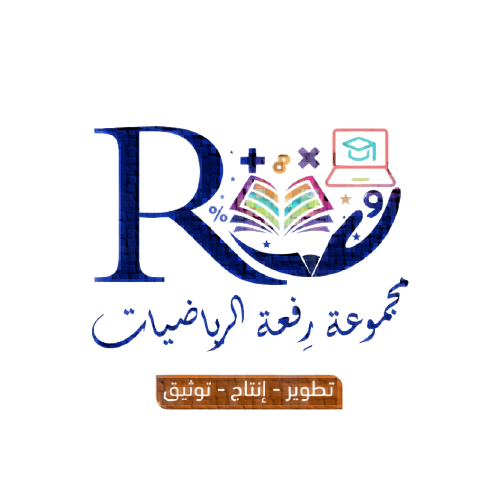 115